TN Foundational Literacy 
March 24-28, 2024
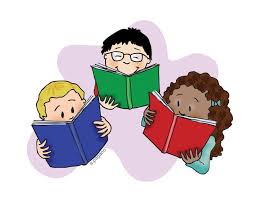 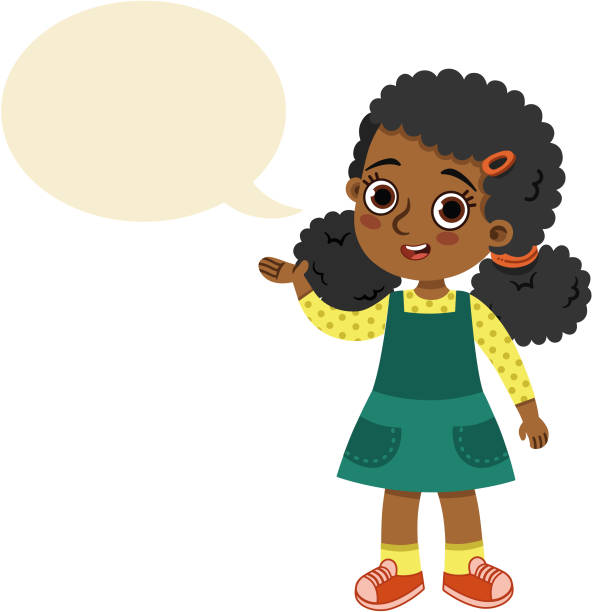 TODAY IS:
Add a timer
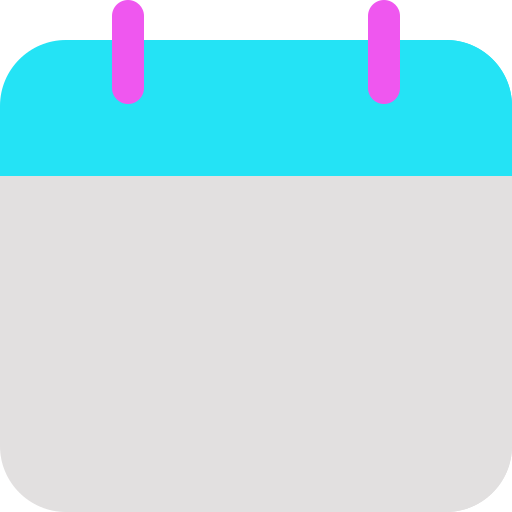 Focus Board
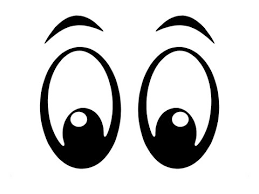 Monday
March 24, 2024
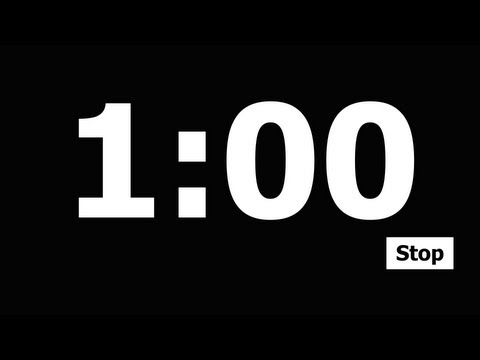 Color and Shape




yellow
cube
Letter Bundle
5 five
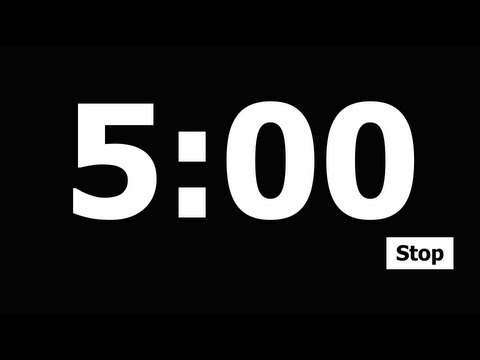 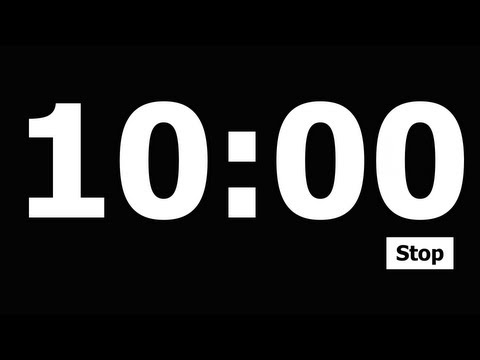 Tt
Vv
Ww
Xx
Yy
Uu
Sight Words:
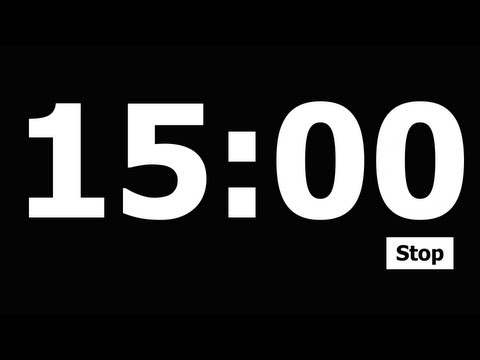 other
about
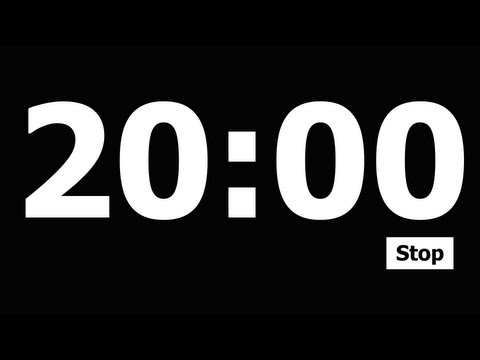 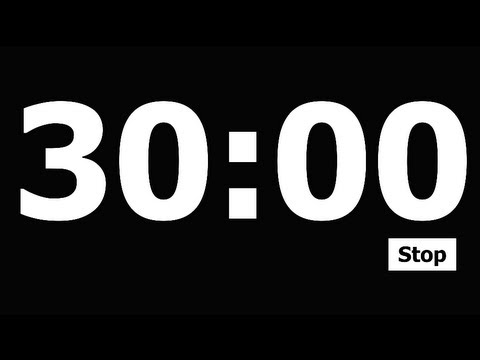 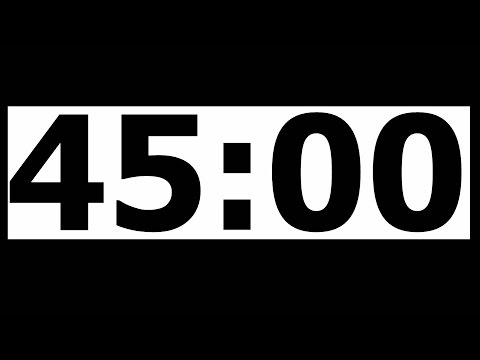 Daily 
Affirmation
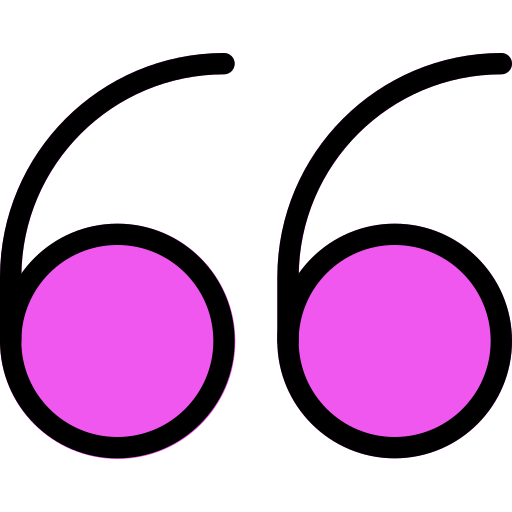 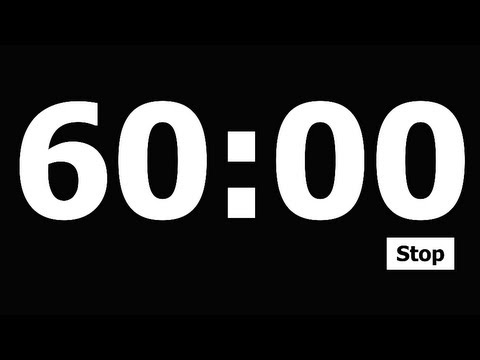 “I am special!”
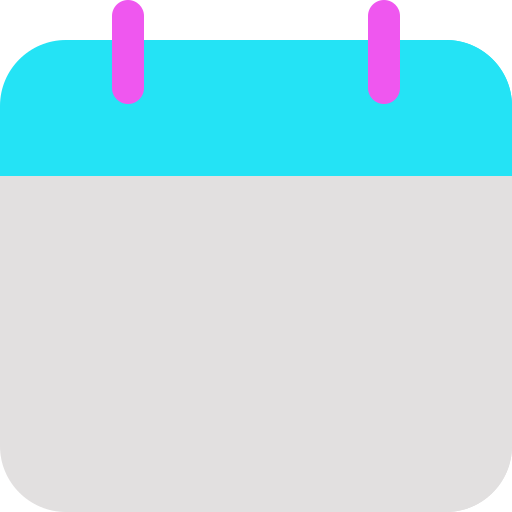 Today’s Lesson
Add a timer
TN Sounds First Vol. 2
Week 24
Day 1
Let’s Learn to Read!
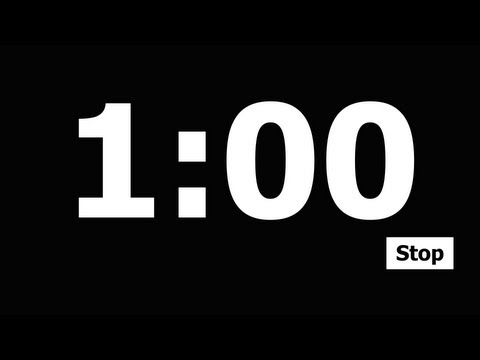 Deleting Syllables
Make a Rhyme!
Snatch the Sound
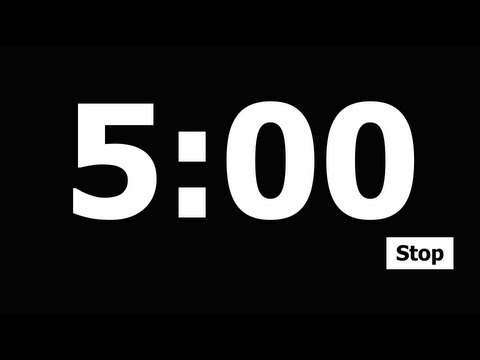 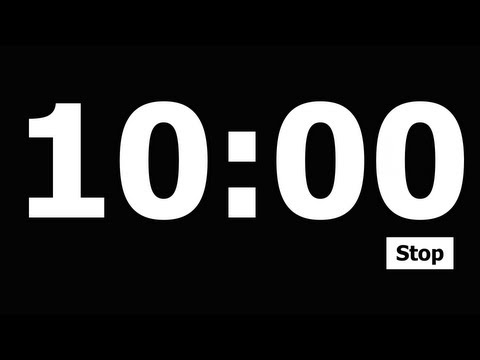 thankful
grateful
parking
pleading
leading
you
  dab
  rib
drink, sink, _
think, link, _
glad, sad, _
chill, fill, _
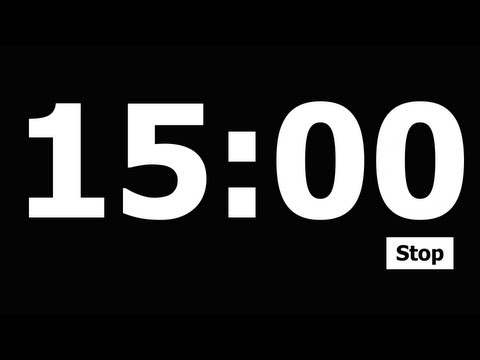 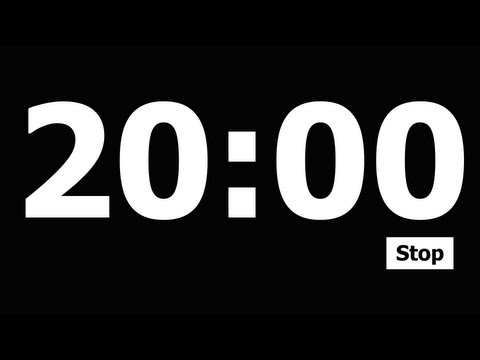 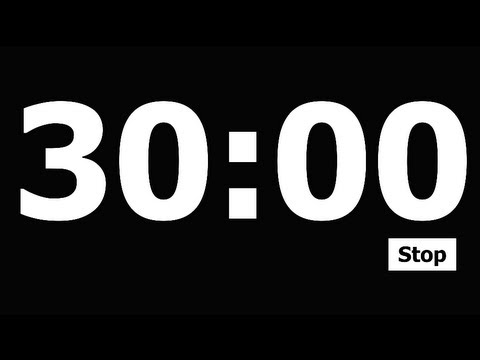 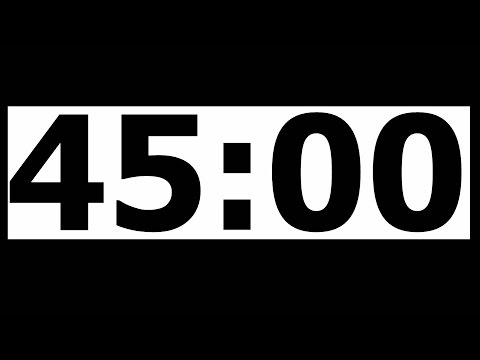 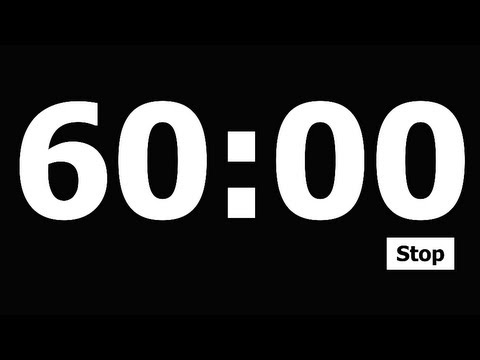 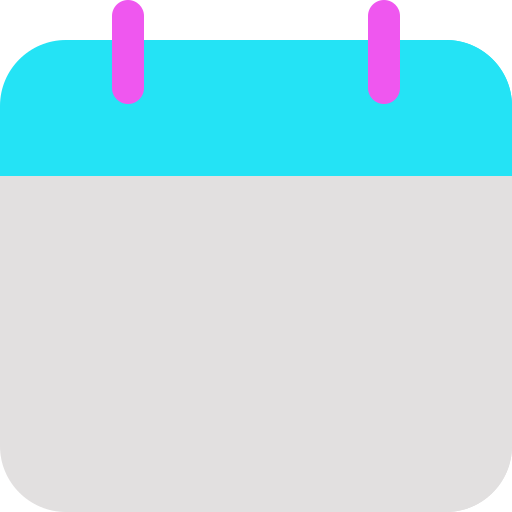 Add a timer
Today’s Lesson
Let’s Learn to Read!
TN Sounds First Vol. 2
Week 24
Day 1
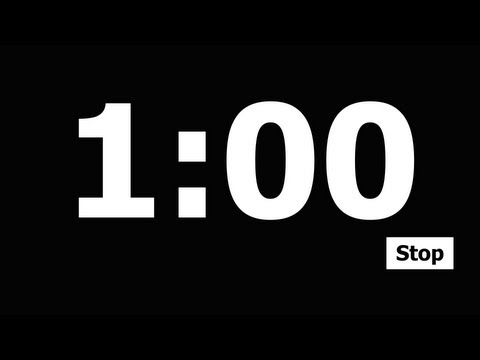 Snatch the Sound
Medial Sound
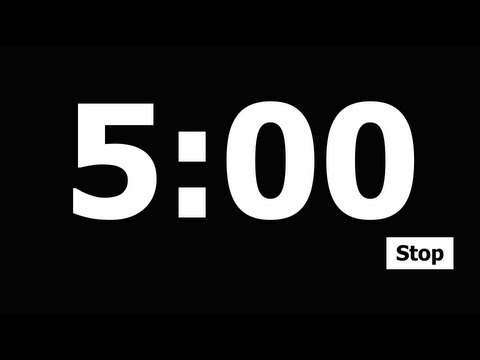 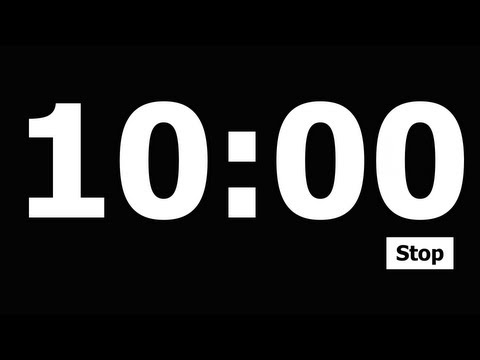 you
     dab
     rib
poke, note
hope, time
teach, beat

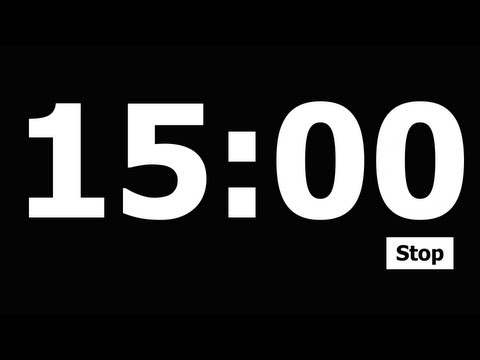 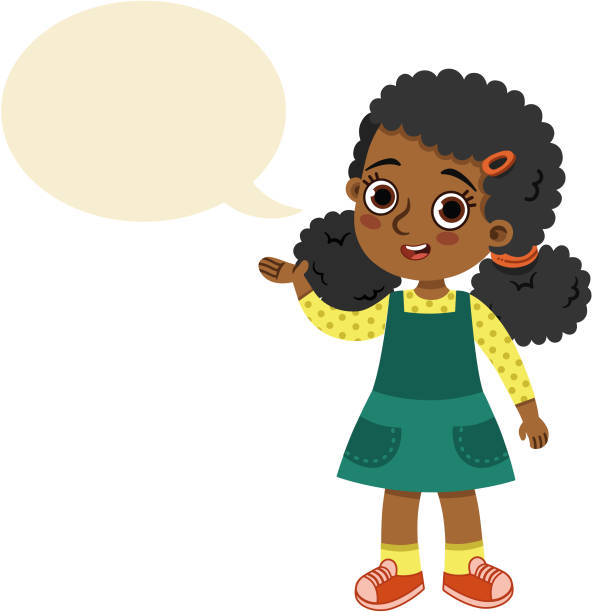 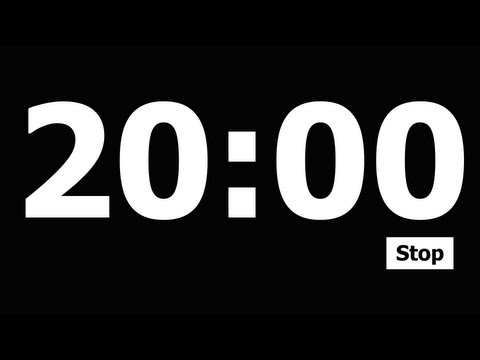 
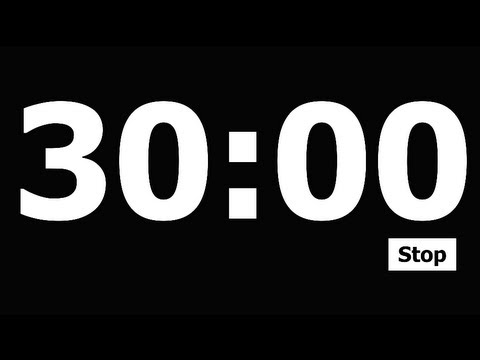 
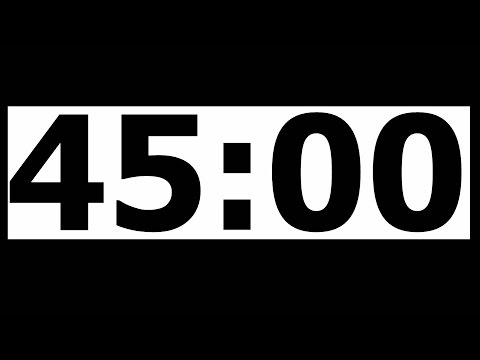 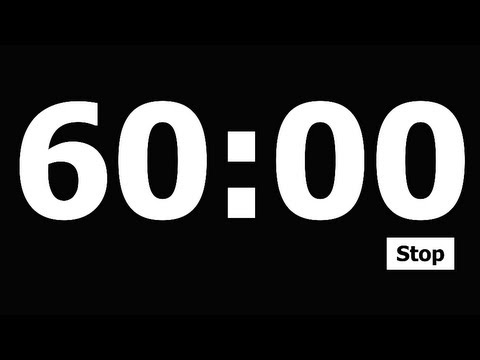 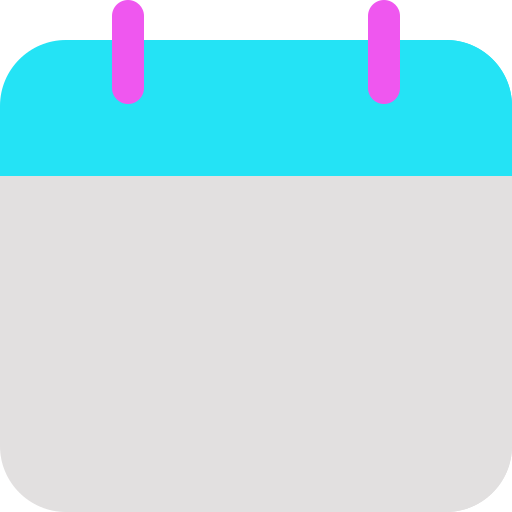 Add a timer
Let’s Learn to Read!
Today’s Lesson
TN Sounds First Vol. 2
Week 24
Day 1
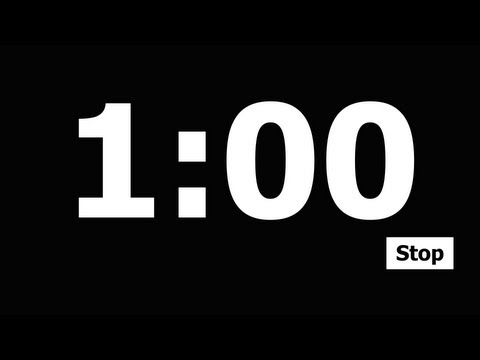 Silly Sentence
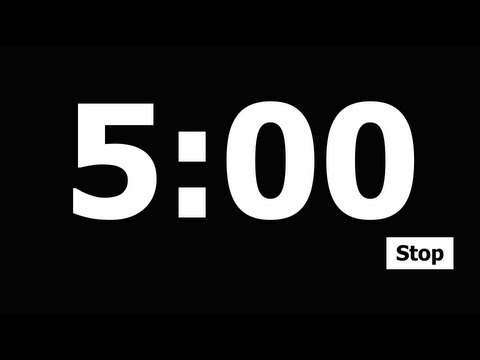 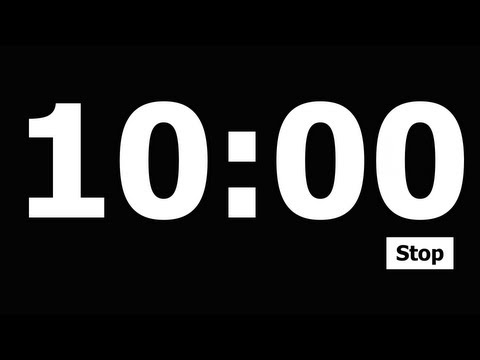 Lucky Lucy licked lollipops.
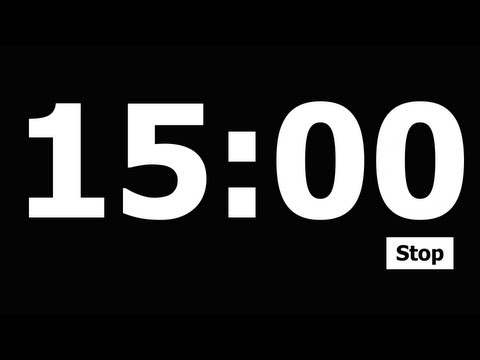 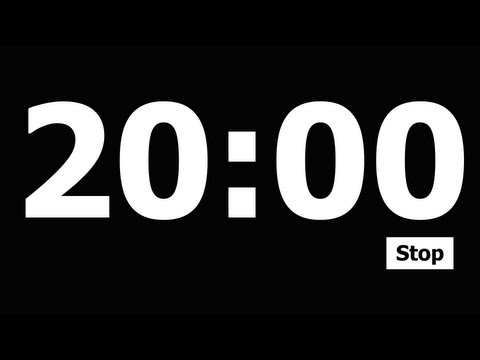 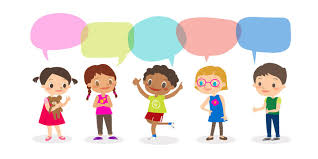 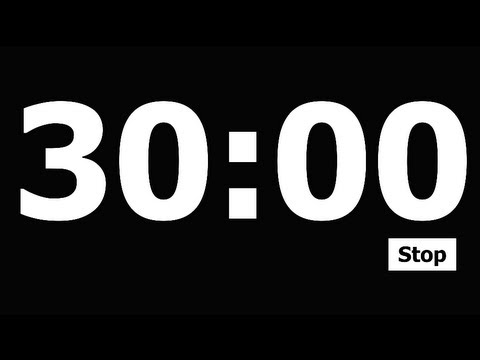 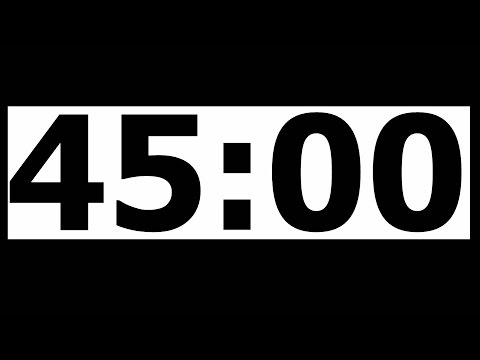 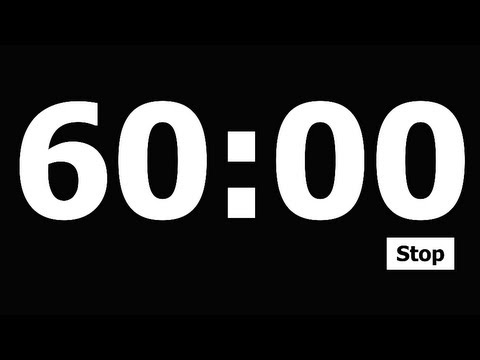 TODAY IS:
Add a timer
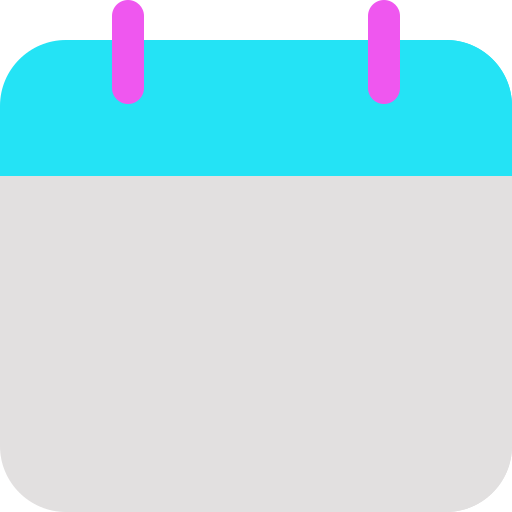 Focus Board
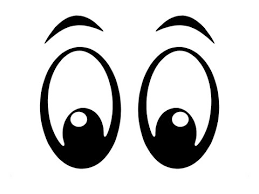 Tuesday
March 18, 2024
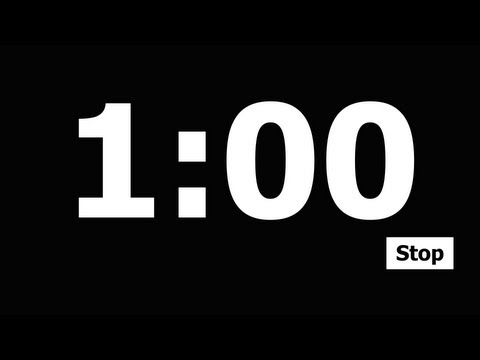 Color and Shape




yellow
cube
Letter Bundle
5 five
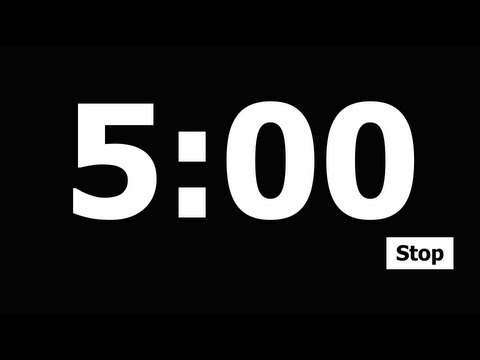 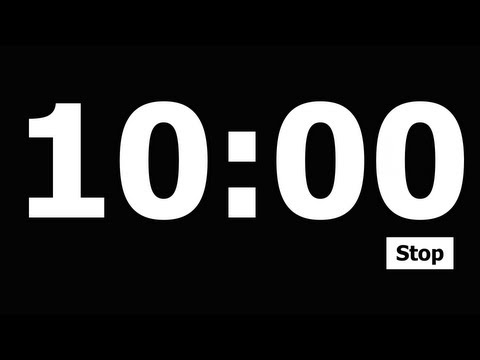 Tt
Vv
Ww
Xx
Yy
Uu
Sight Words:
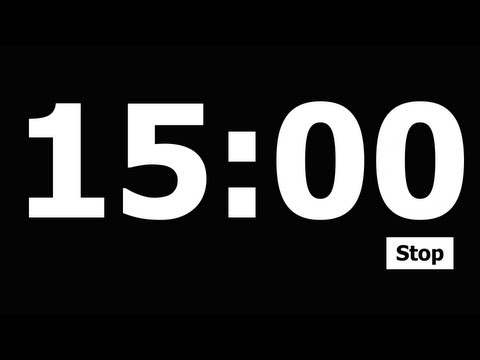 other
about
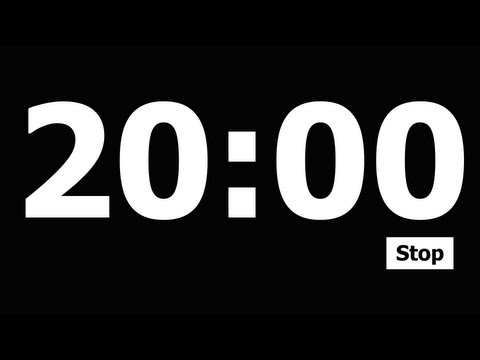 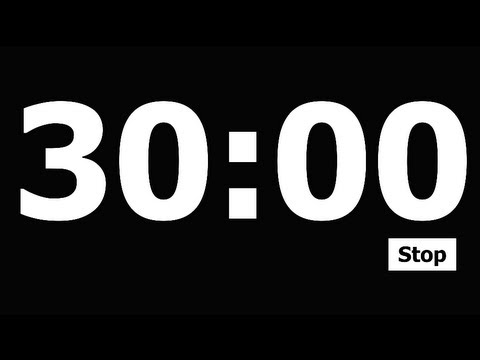 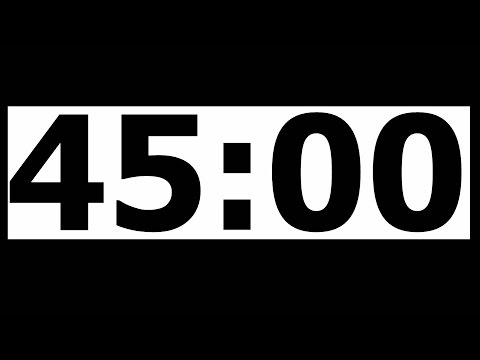 Daily 
Affirmation
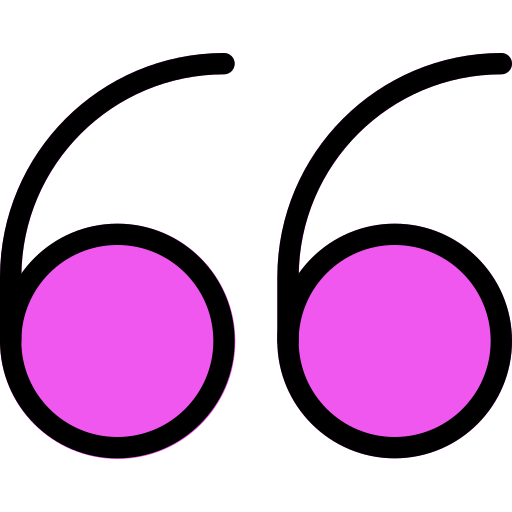 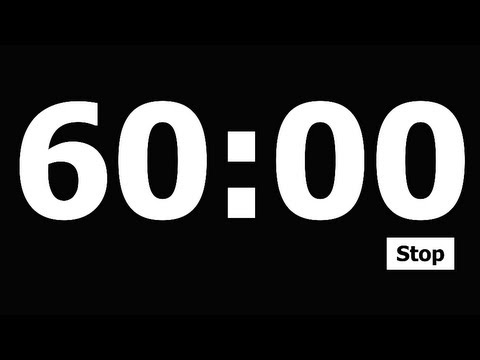 “I am special!”
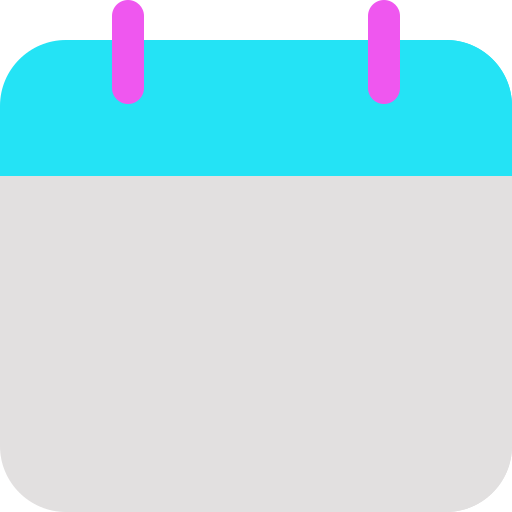 Today’s Lesson
TN Sounds First Vol. 2
Week 24
Day 2
Add a timer
Let’s Learn to Read!
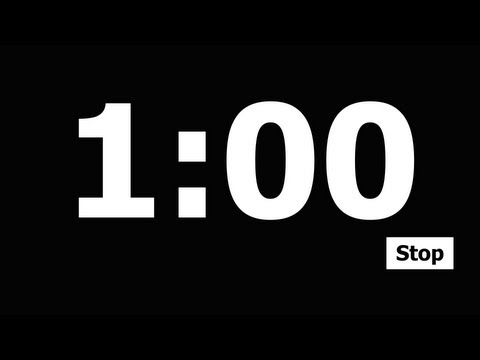 Rhyme Time!
Snatch the Sound
Deleting Syllables
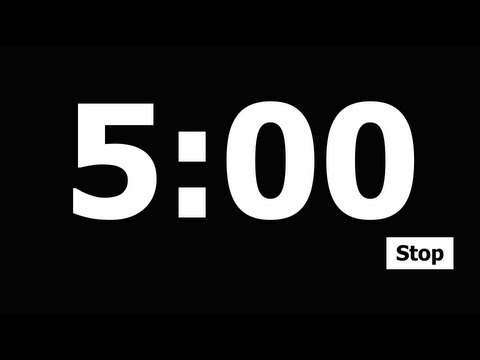 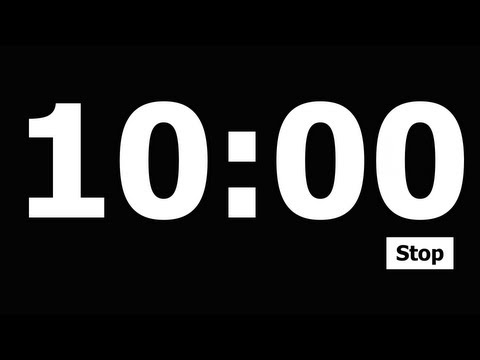 fin
   sag
   doll
showy
flowy
sticking
sticky
licking
Pam, jam, _
thick, pick, _
damp, camp, _
stamp, ramp, _
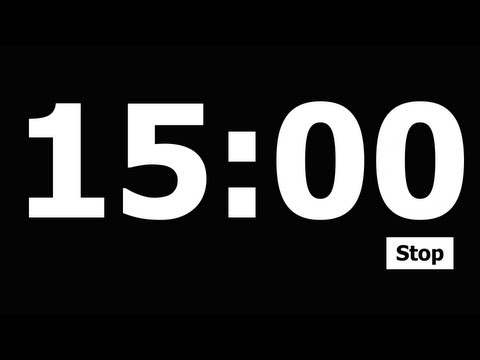 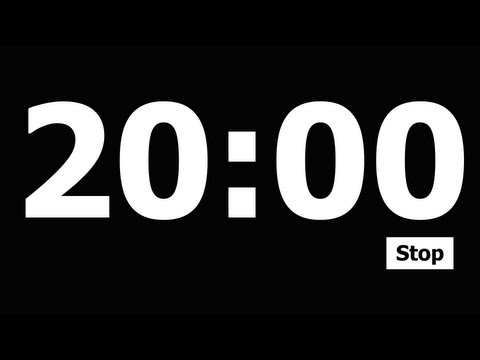 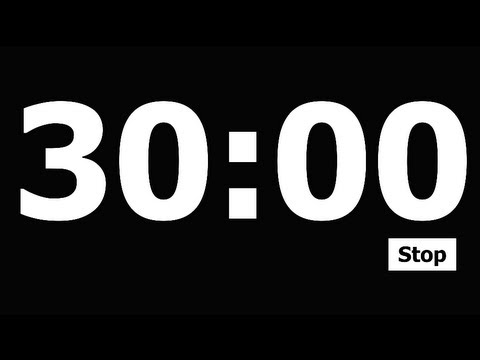 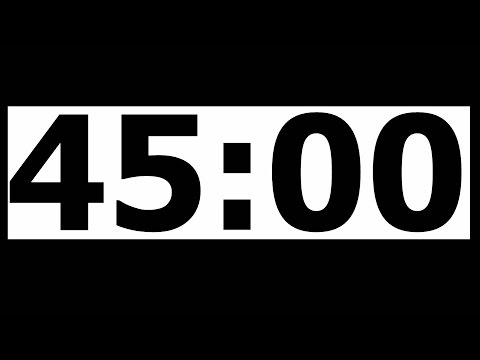 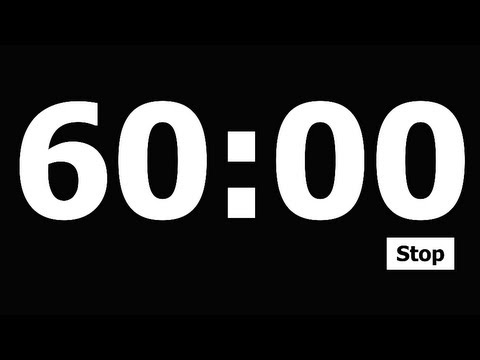 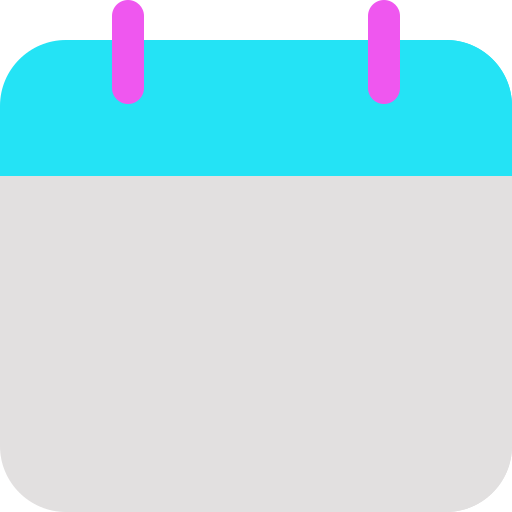 Add a timer
Today’s Lesson
Let’s Learn to Read!
TN Sounds First Vol. 2
Week 24
Day 2
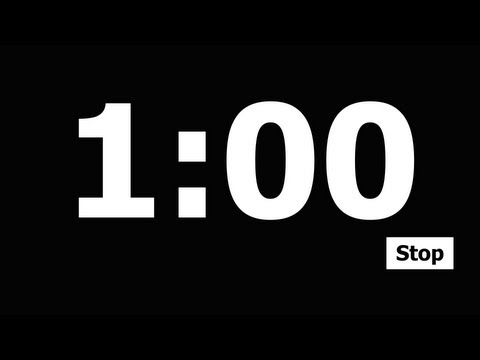 Snatch the Sound
Medial Sound
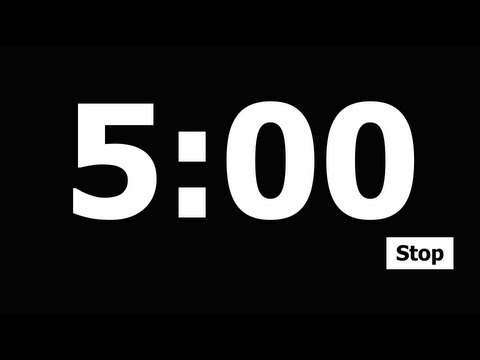 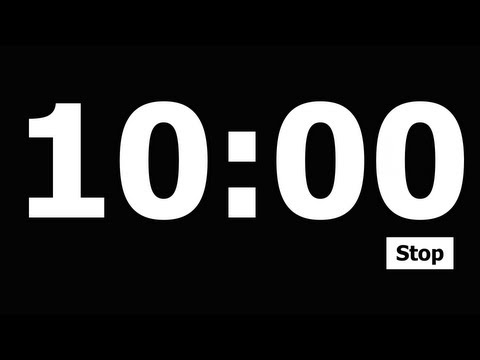 fin
      sag
      doll
log, not
bell, pop
cub, hut

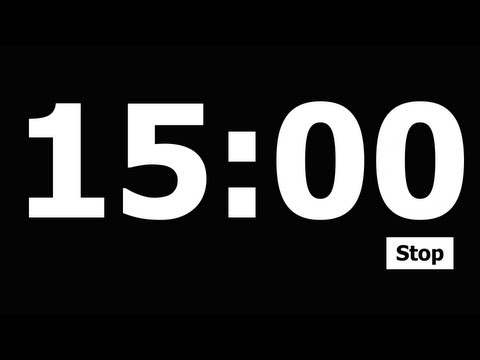 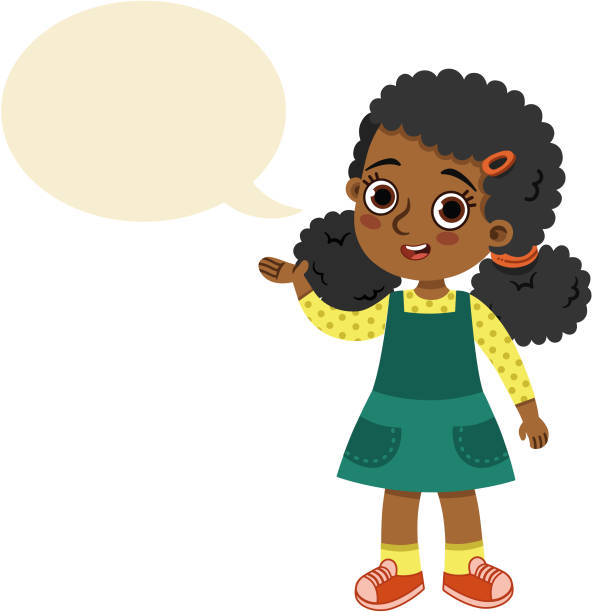 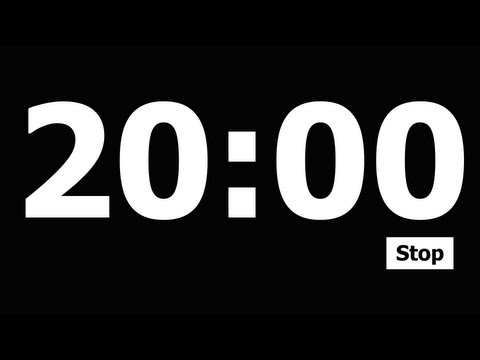 
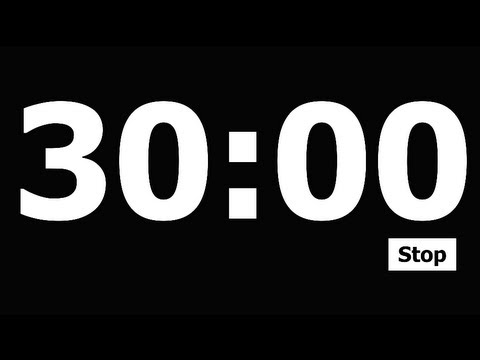 
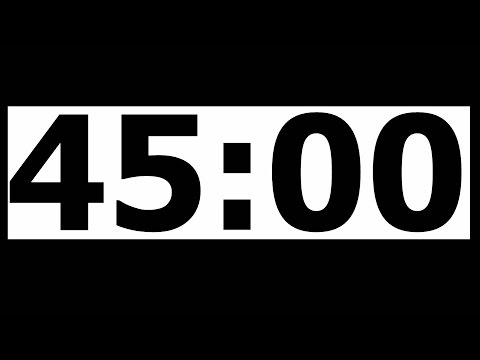 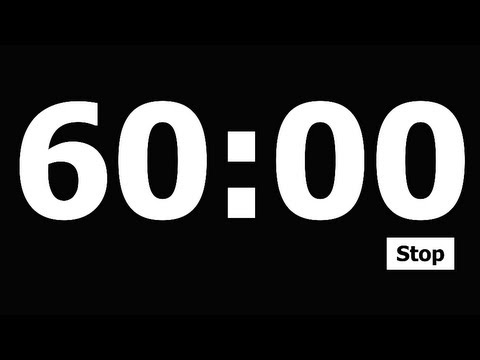 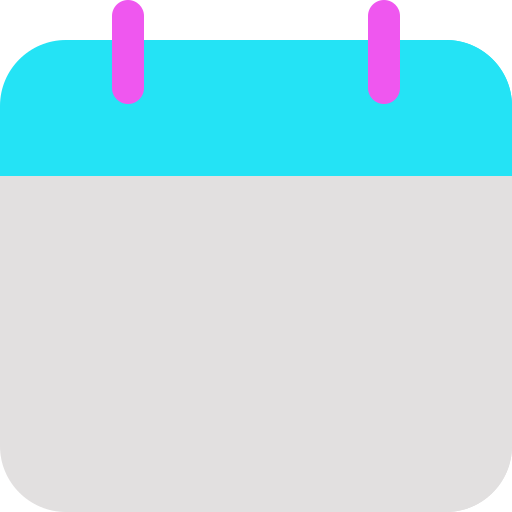 Add a timer
Let’s Learn to Read!
Today’s Lesson
TN Sounds First Vol. 2
Week 24
Day 2
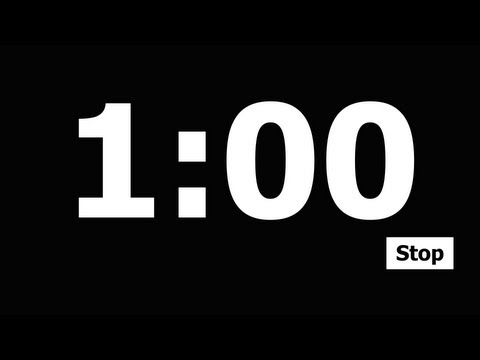 Silly Sentence
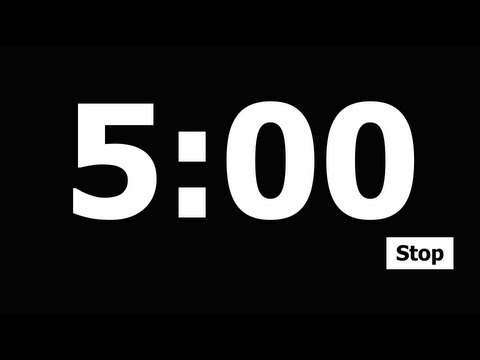 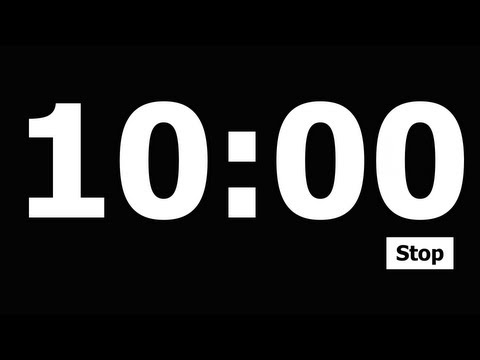 The grinch gathered greens grouchily.
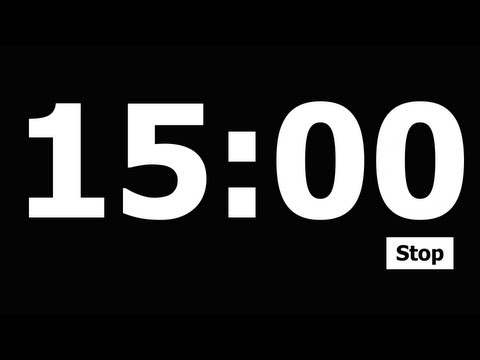 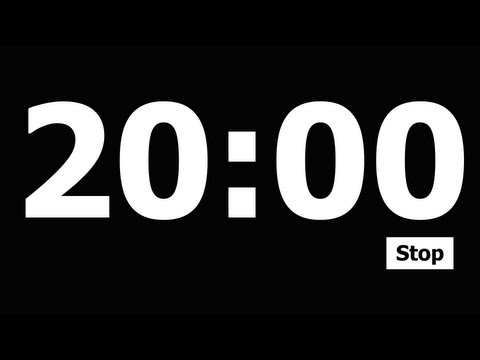 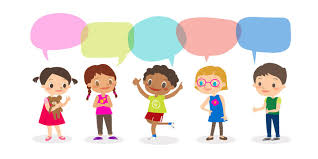 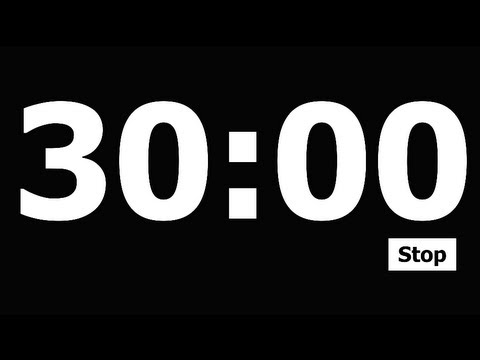 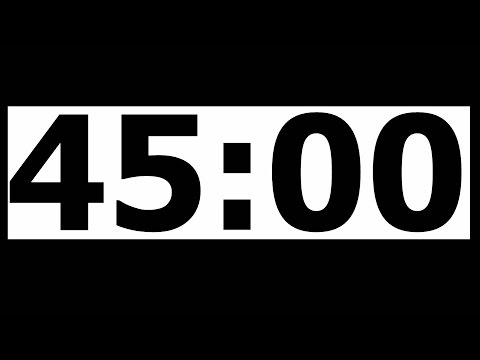 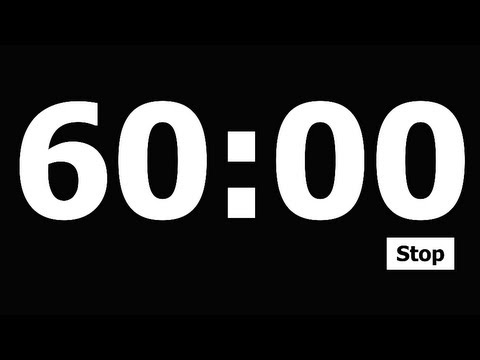 TODAY IS:
Add a timer
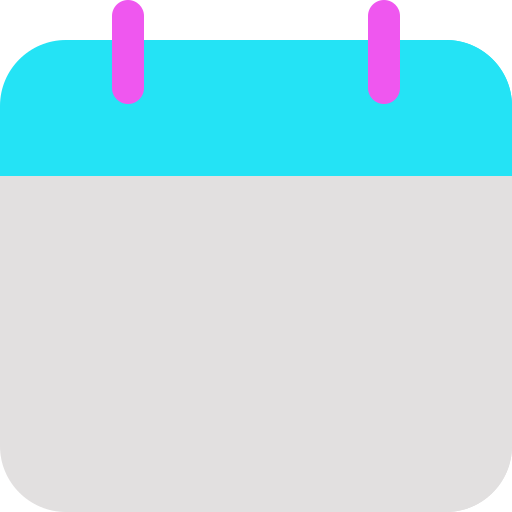 Focus Board
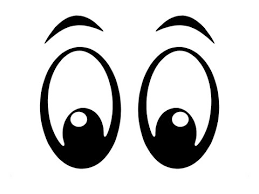 Wednesday
March 19, 2024
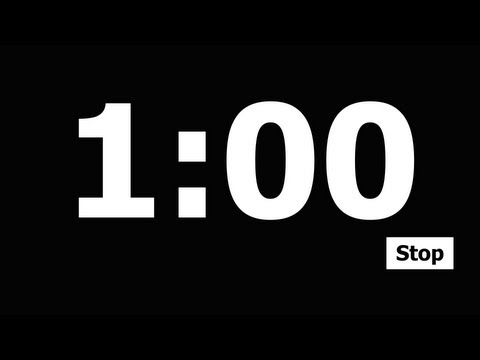 Color and Shape




yellow
cube
Letter Bundle
5 five
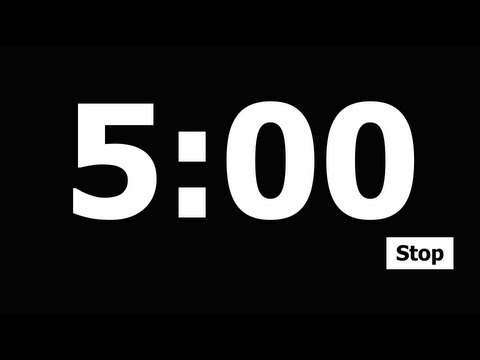 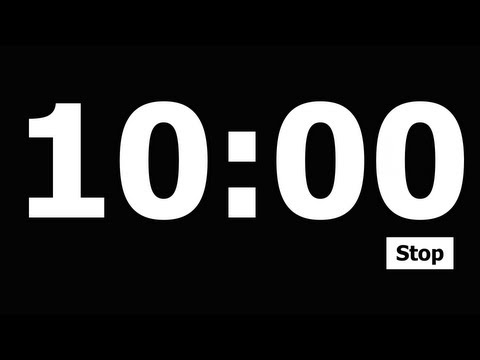 Tt
Vv
Ww
Xx
Yy
Uu
Sight Words:
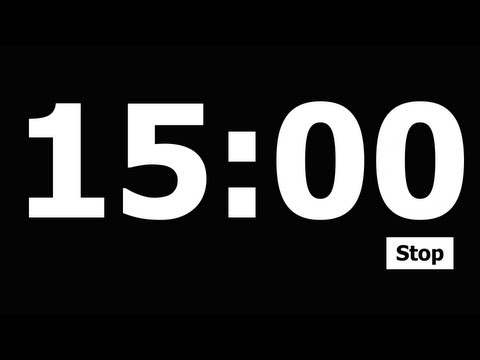 other
about
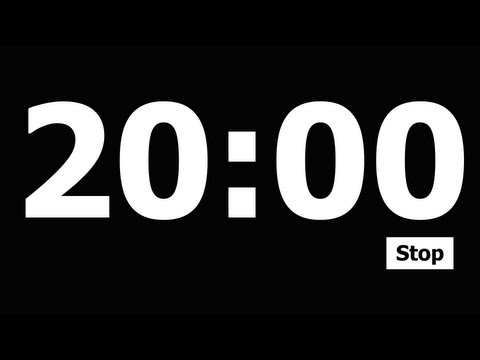 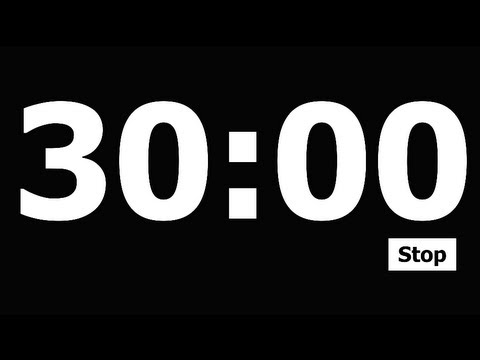 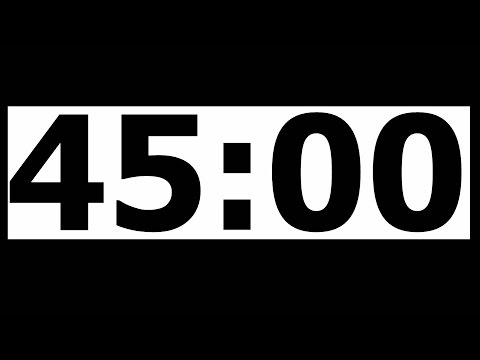 Daily 
Affirmation
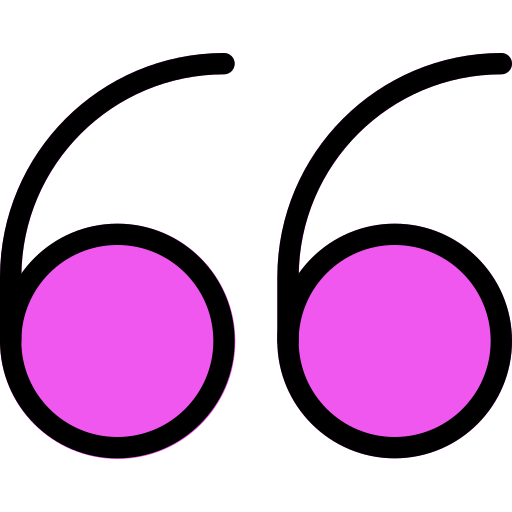 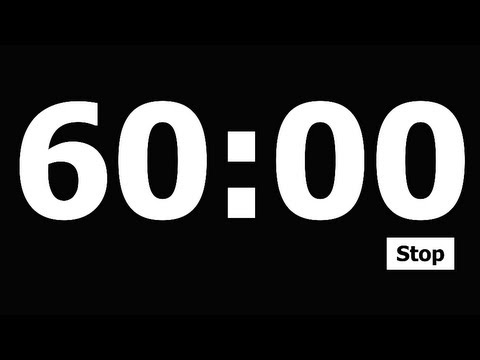 “I am special!”
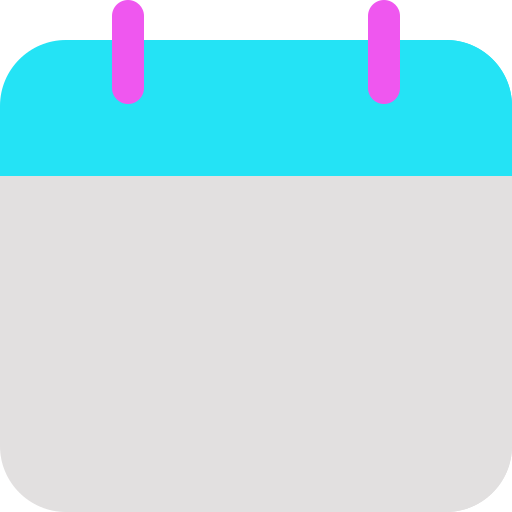 Add a timer
Today’s Lesson
Let’s Learn to Read!
TN Sounds First Vol. 2
Week 24
Day 3
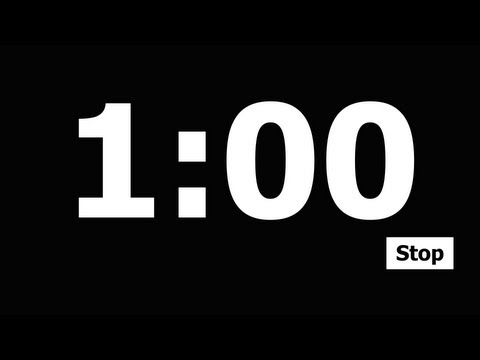 Snatch the Sound
Deleting Syllables
Rhyme Time!
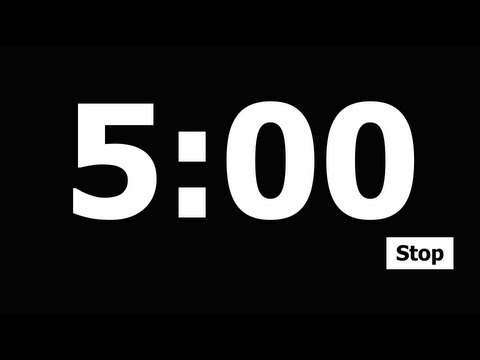 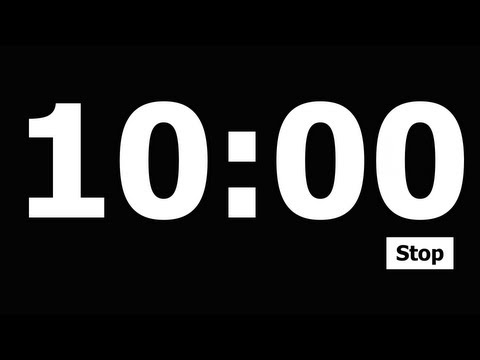 mix
  wax
  box
kit, fit, _
quit, bit, _
slid, hid, _
pig, wig, _
packing
laughed
slowly
pelted
needy
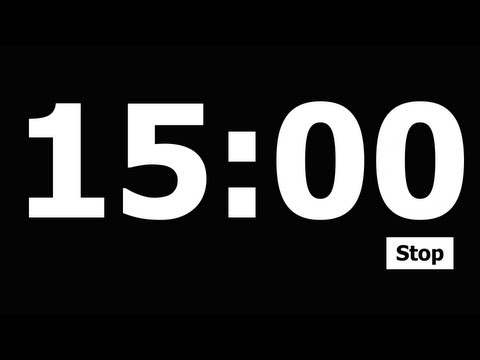 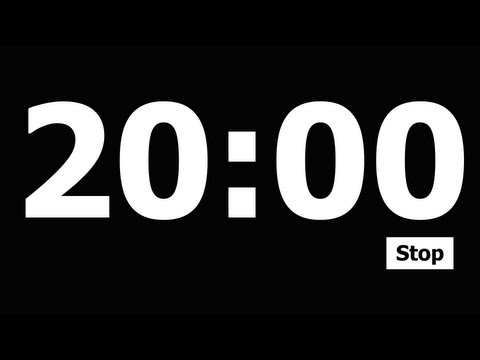 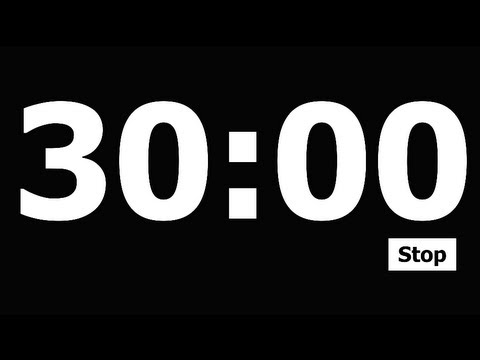 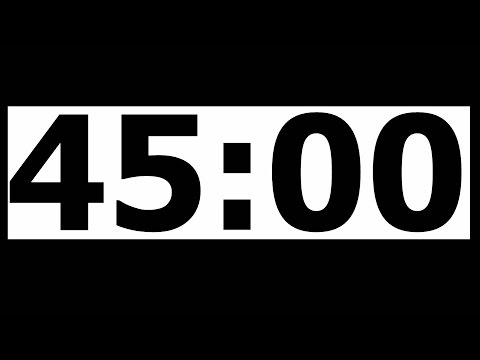 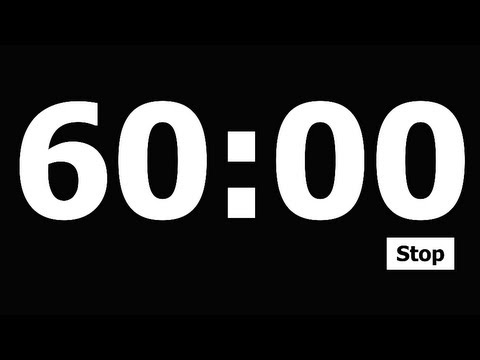 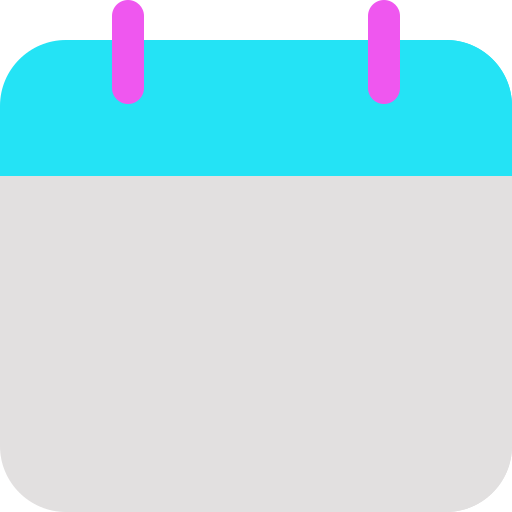 Add a timer
Today’s Lesson
Let’s Learn to Read!
TN Sounds First Vol. 2
Week 24
Day 3
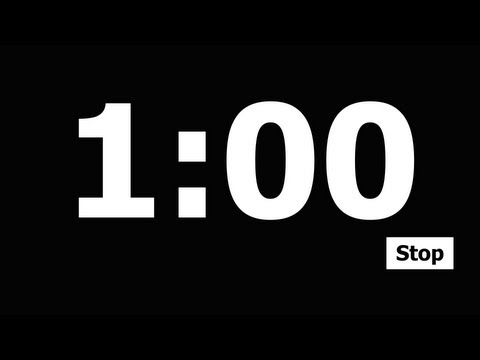 Snatch the Sound
Medial Sound
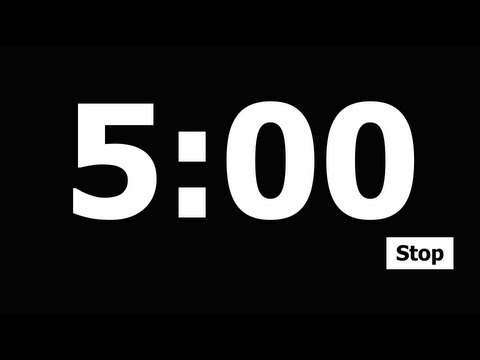 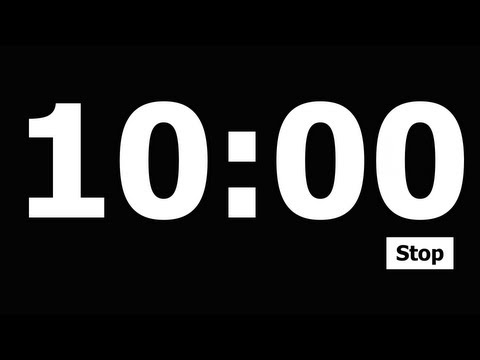 mix
    wax
    box
comb, foam
bake, keep
tip, lit

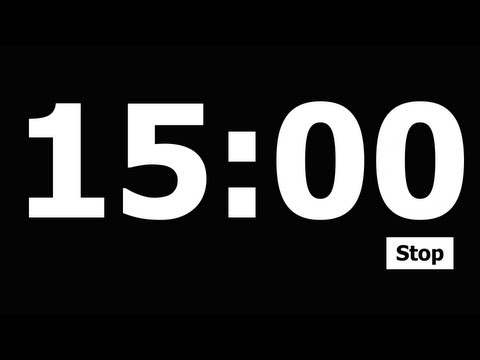 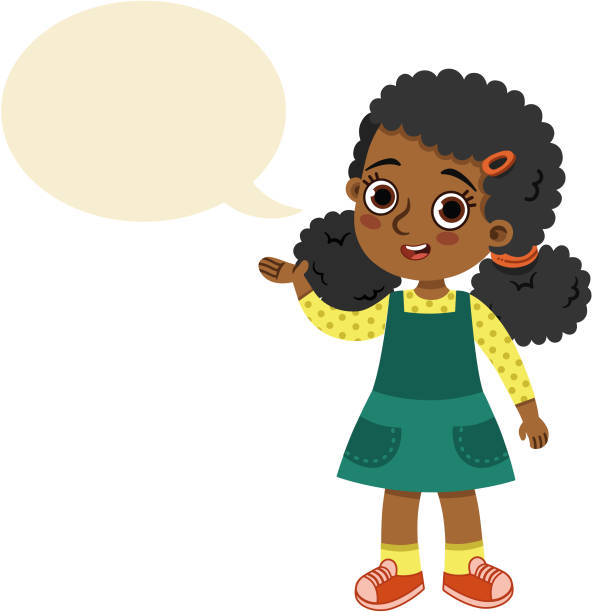 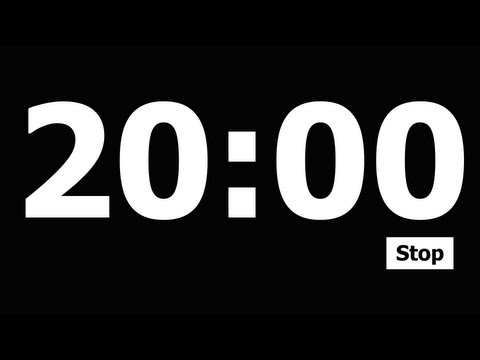 
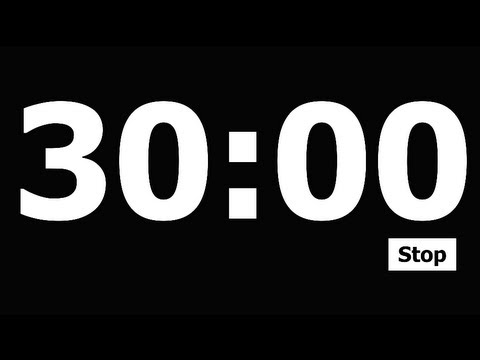 
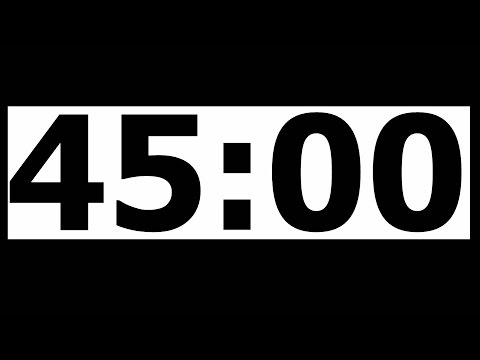 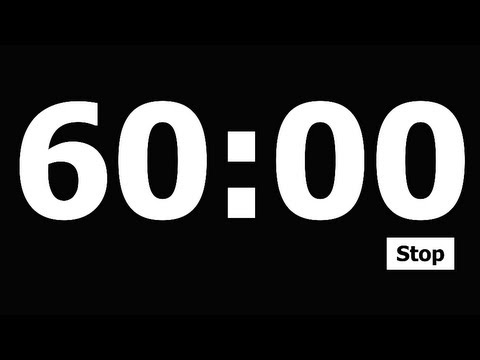 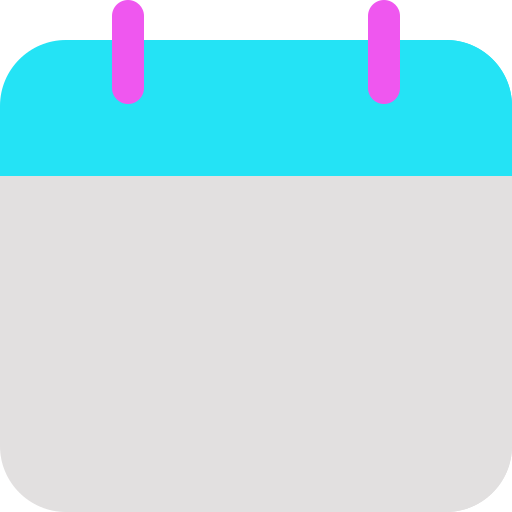 Add a timer
Let’s Learn to Read!
Today’s Lesson
TN Sounds First Vol. 2
Week 24
Day 3
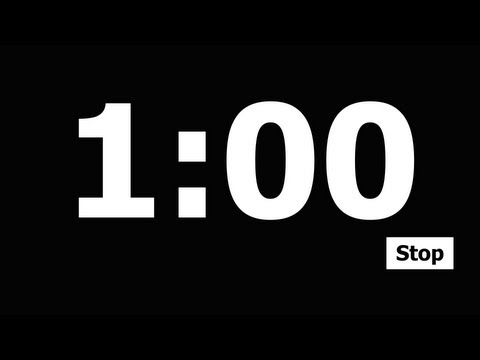 Silly Sentence
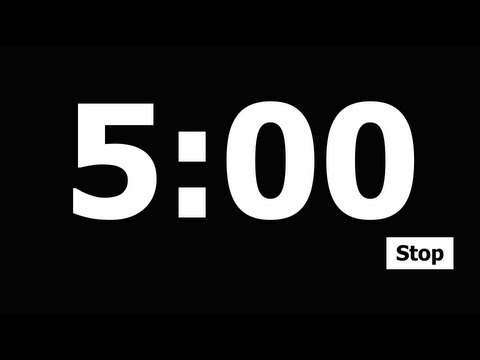 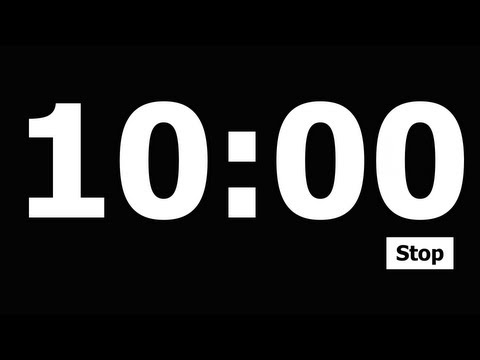 Top the basket with tisket and tasket.
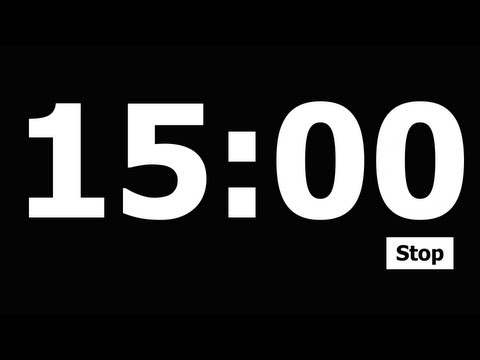 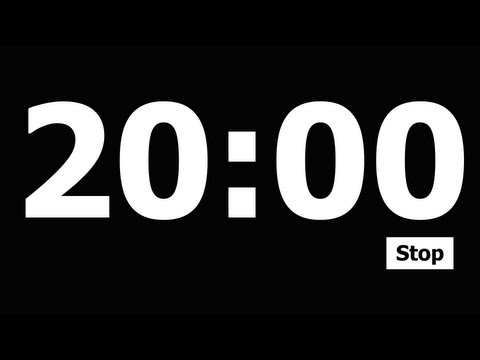 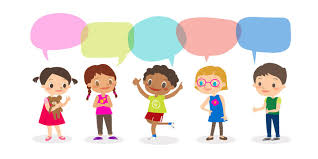 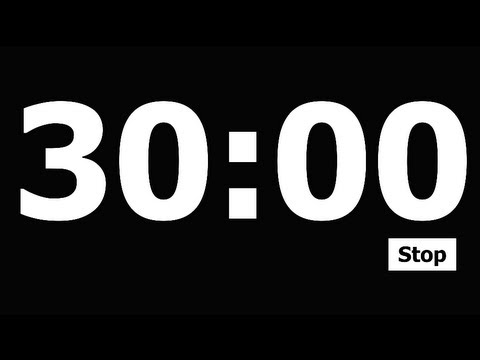 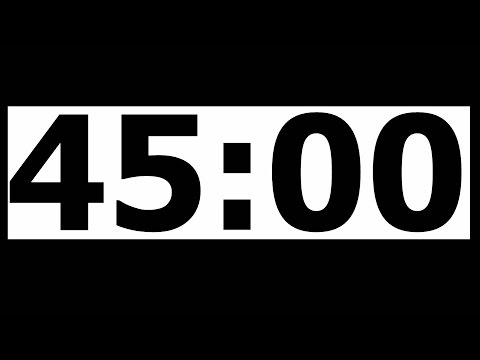 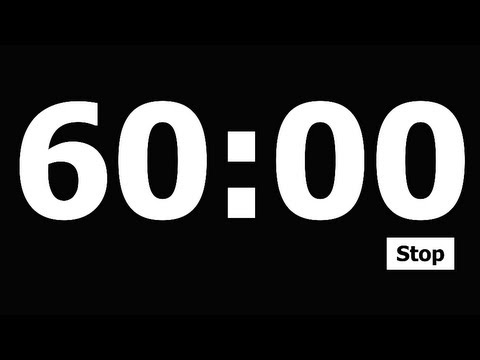 TODAY IS:
Add a timer
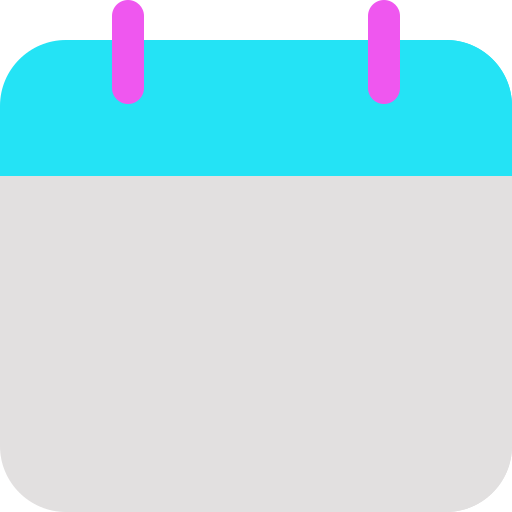 Focus Board
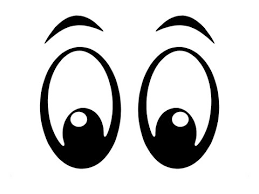 Thursday
March 20, 2024
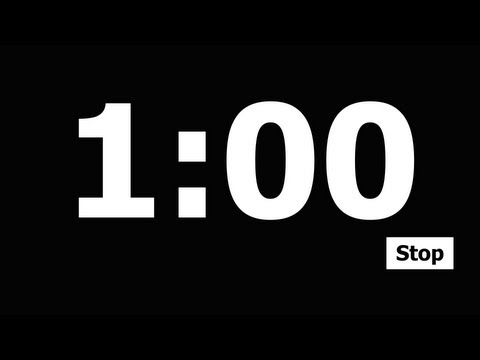 Color and Shape




yellow
cube
Letter Bundle
5 five
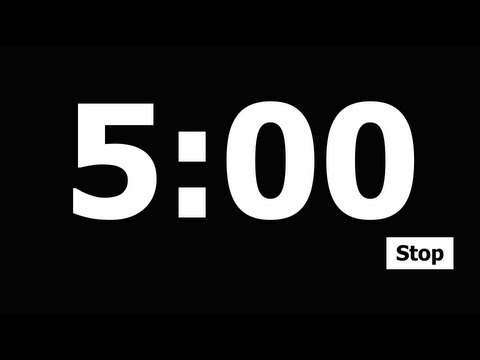 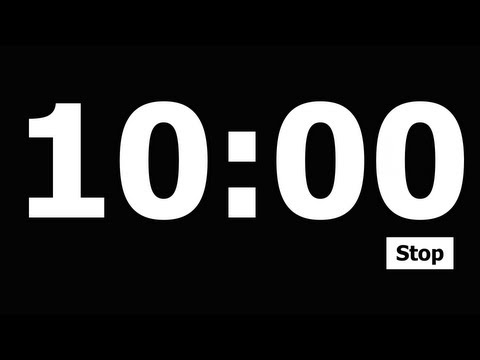 Tt
Vv
Ww
Xx
Yy
Uu
Sight Words:
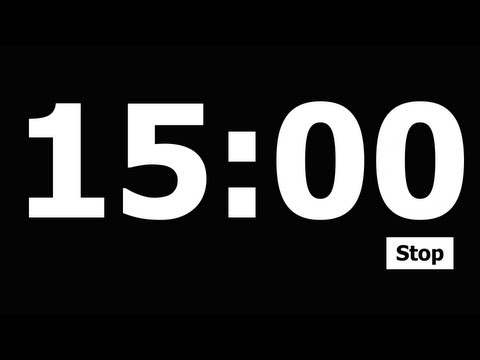 other
about
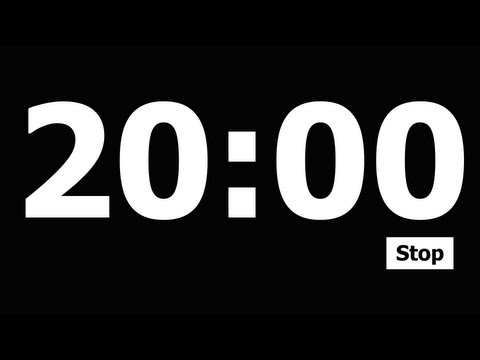 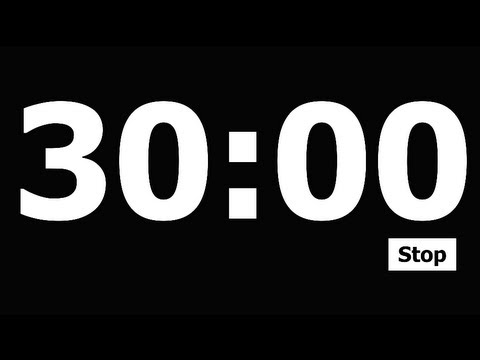 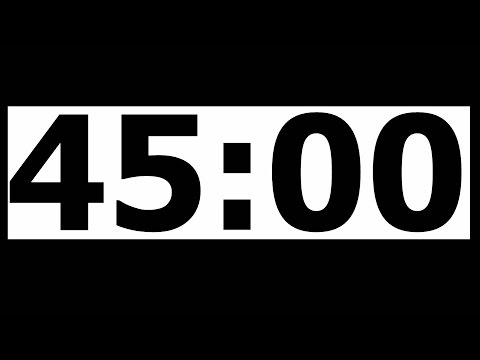 Daily 
Affirmation
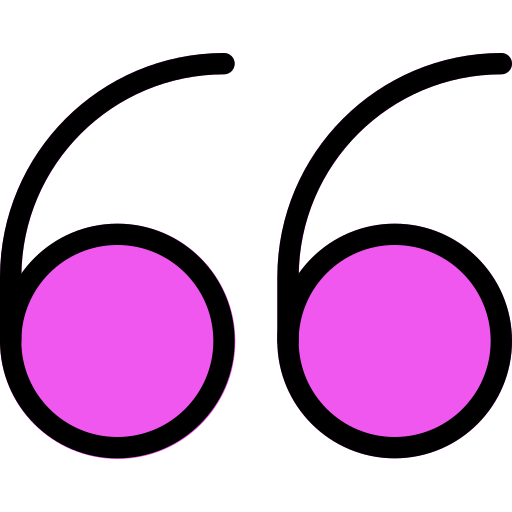 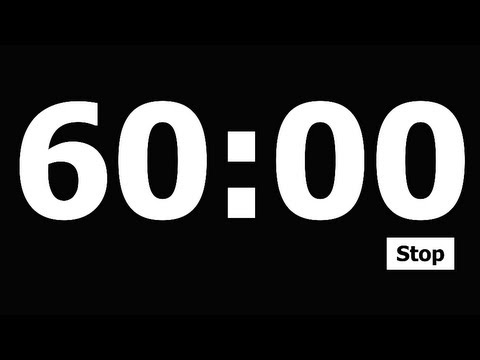 “I am special!”
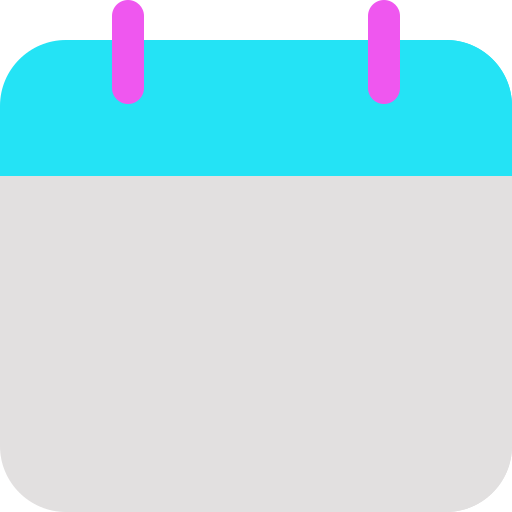 Today’s Lesson
Add a timer
TN Sounds First Vol. 2
Week 24
Day 4
Let’s Learn to Read!
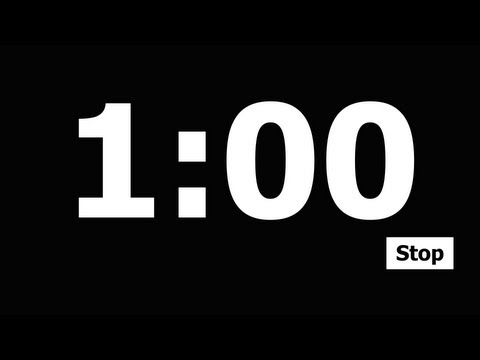 Deleting Syllables
Snatch the Sound
Rhyme Time!
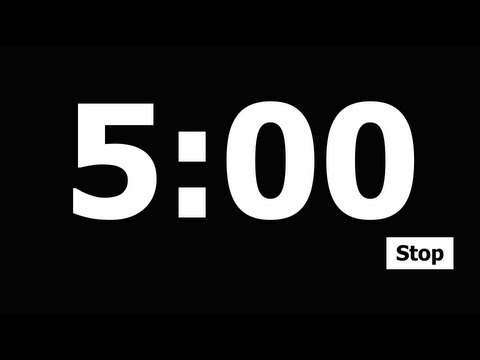 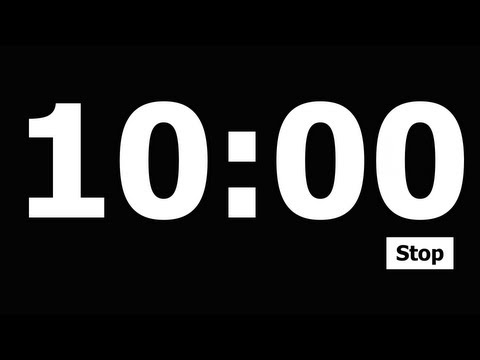 forming
looming
blooming
many
messy
snap, nap, _
rad, drag, _
cup, pup, _
tub, sub, _
Ted
   Ben
   sock
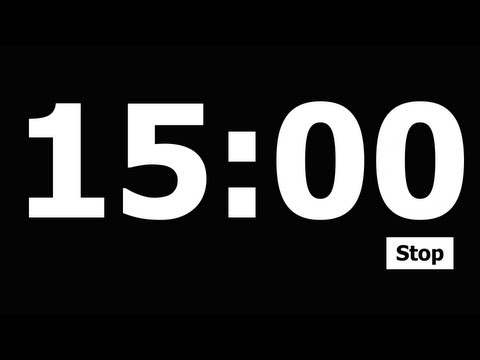 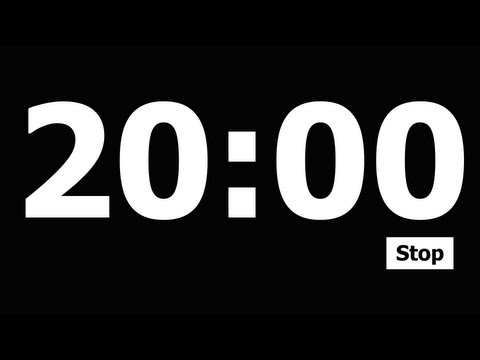 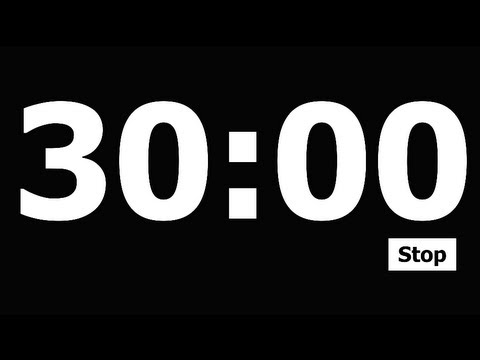 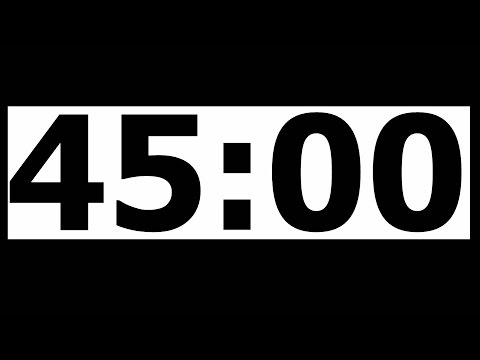 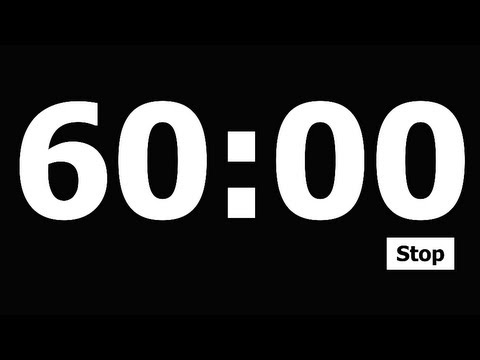 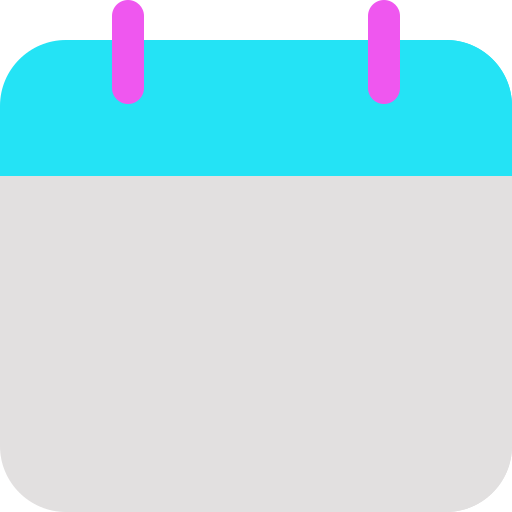 Add a timer
Today’s Lesson
Let’s Learn to Read!
TN Sounds First Vol. 2
Week 24
Day 4
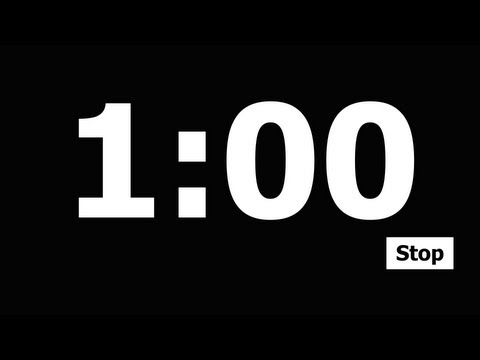 Snatch the Sound
Medial Sound
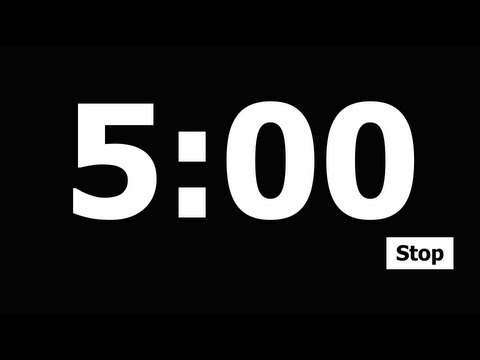 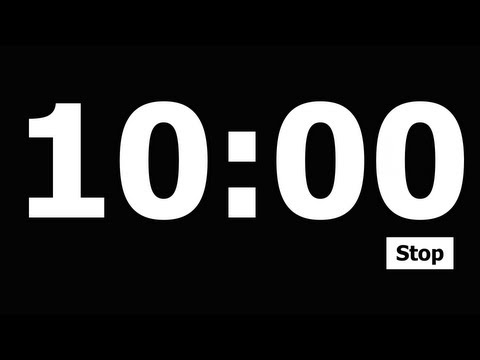 Ted
   Ben
   sock
lime, vine
lock, size
cape, make

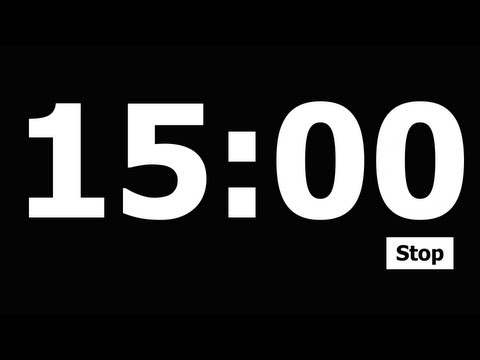 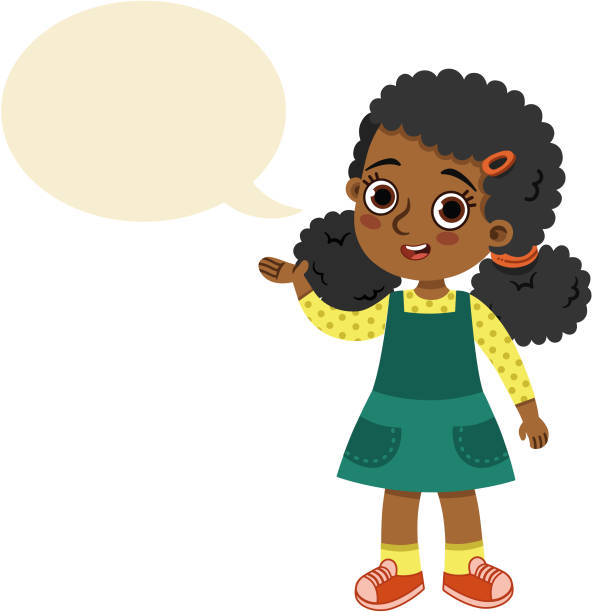 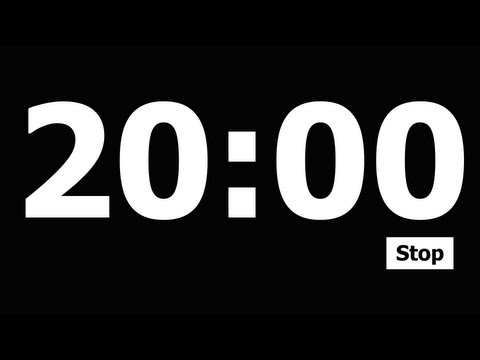 
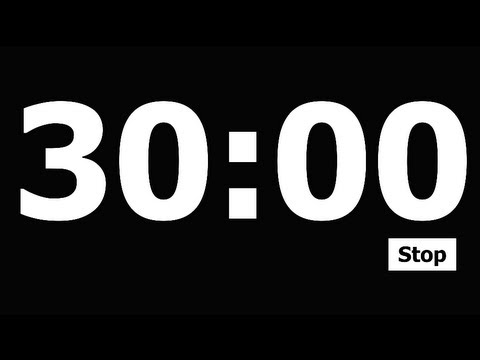 
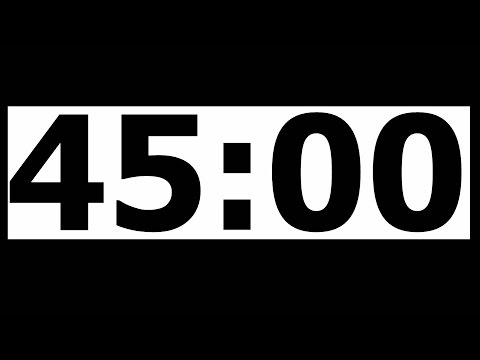 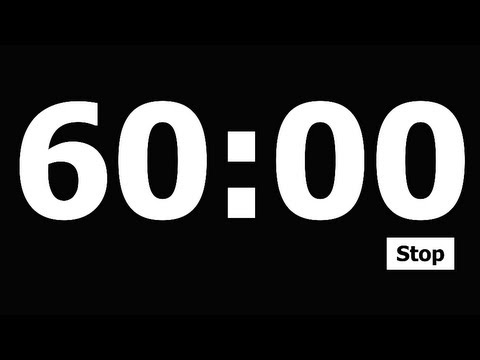 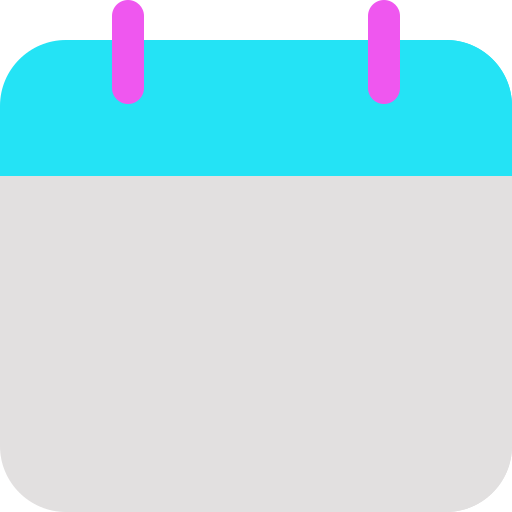 Add a timer
Let’s Learn to Read!
Today’s Lesson
TN Sounds First Vol. 2
Week 24
Day 4
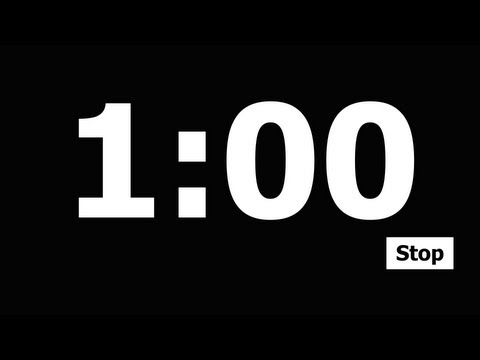 Silly Sentence
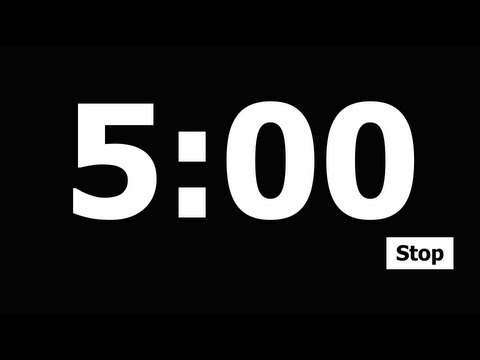 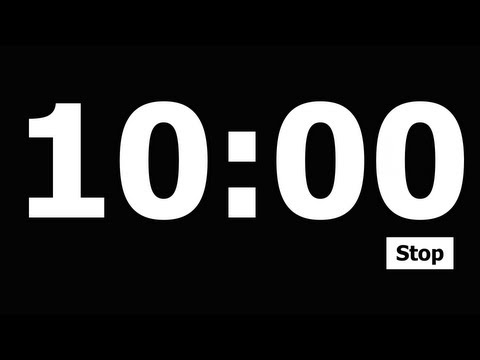 Silver shells stuffed with snails.
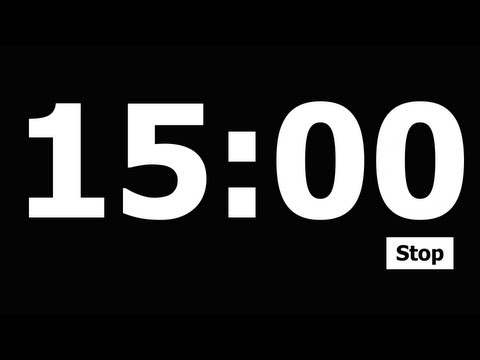 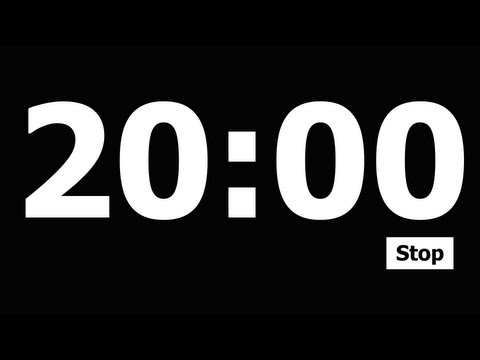 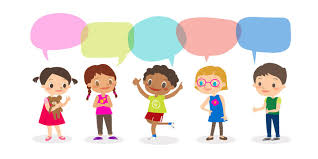 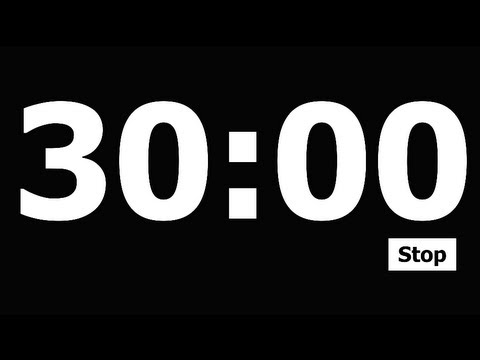 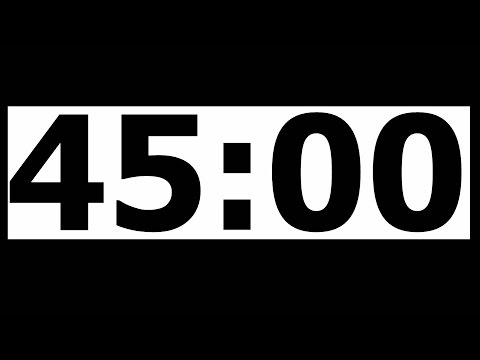 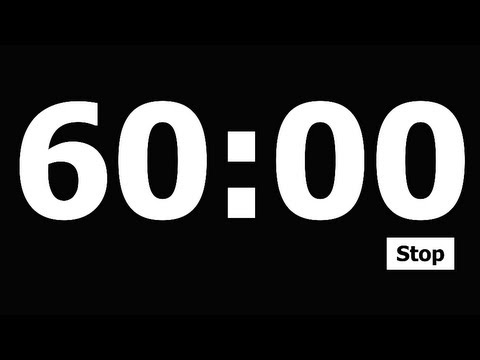 TODAY IS:
Add a timer
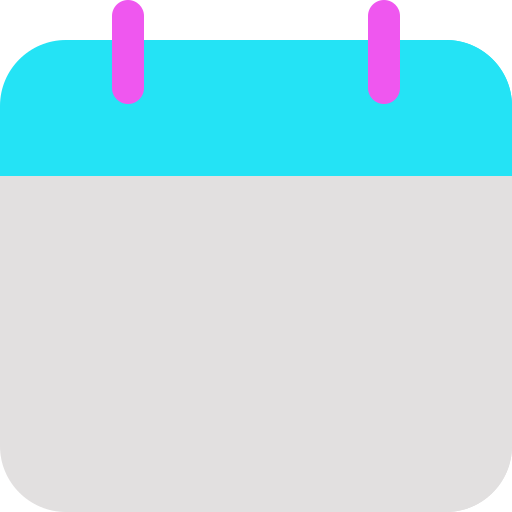 Focus Board
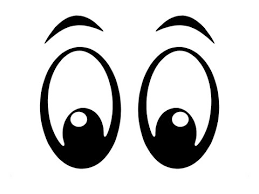 Friday
March 21, 2024
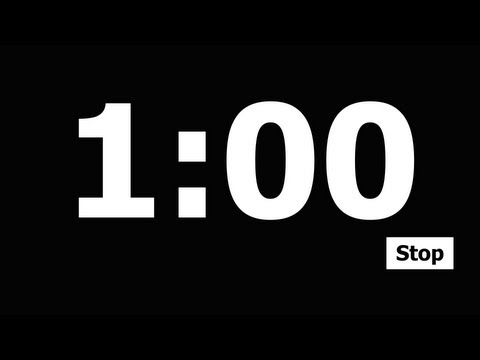 Color and Shape




yellow
cube
Letter Bundle
5 five
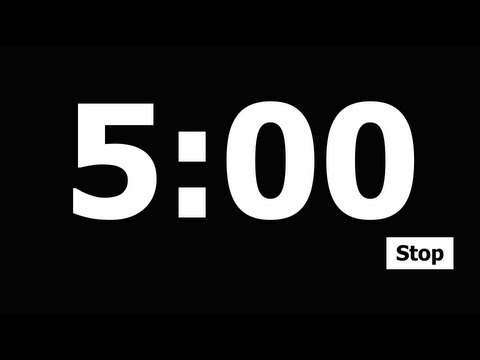 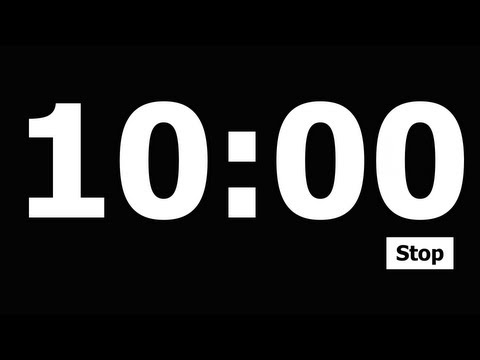 Tt
Vv
Ww
Xx
Yy
Uu
Sight Words:
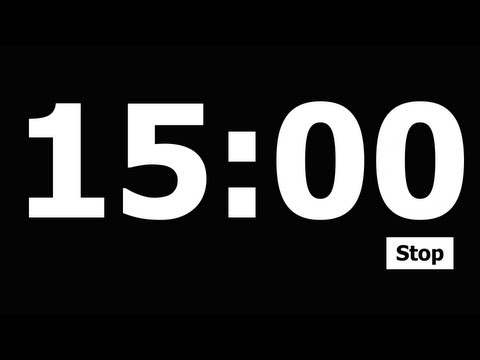 other
about
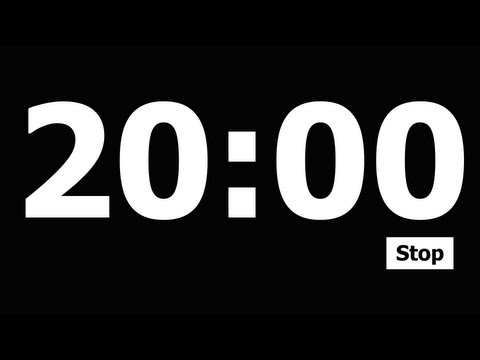 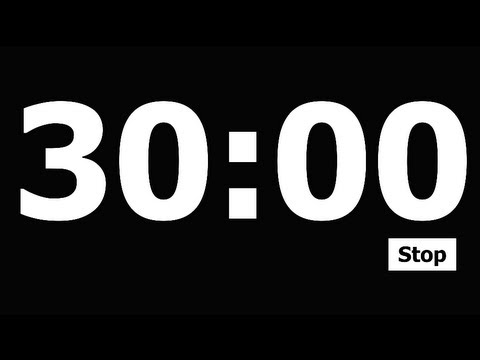 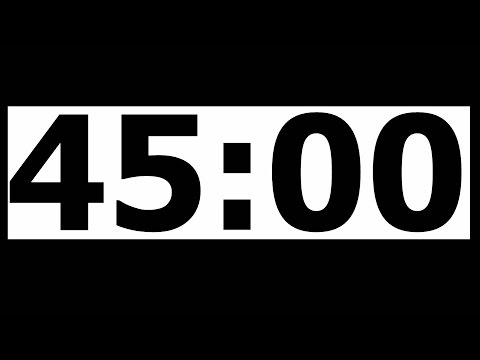 Daily 
Affirmation
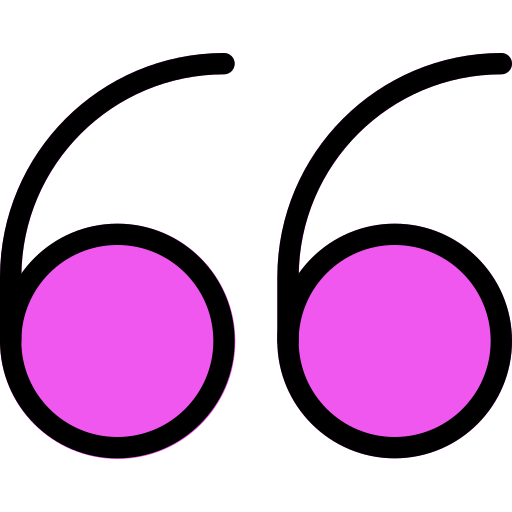 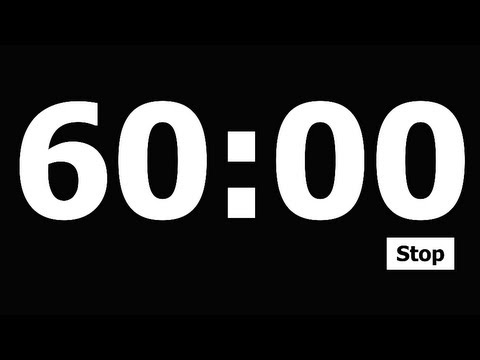 “I am special!”
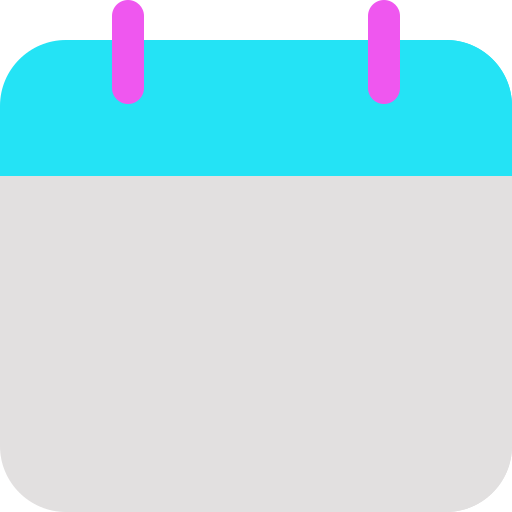 Add a timer
Today’s Lesson
Let’s Learn to Read!
TN Sounds First Vol. 2
Week 24
Day 5
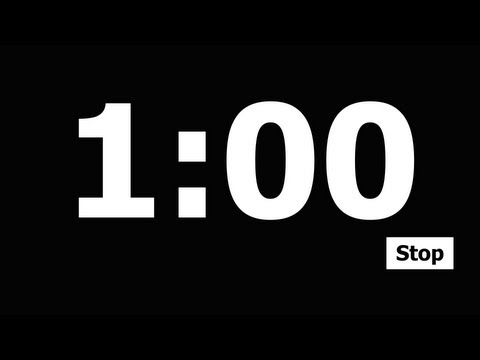 Rhyme Time!
Deleting Syllables
Snatch the Sound
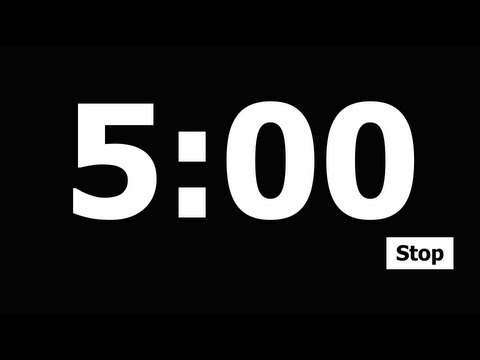 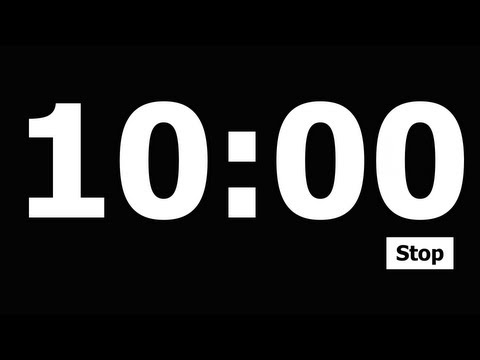 lasting
dumping
 mowing
drinking
blinking
had, bad, _
pack, quack, _
six, fix, _
rock, lock, _
tap
   lid
   got
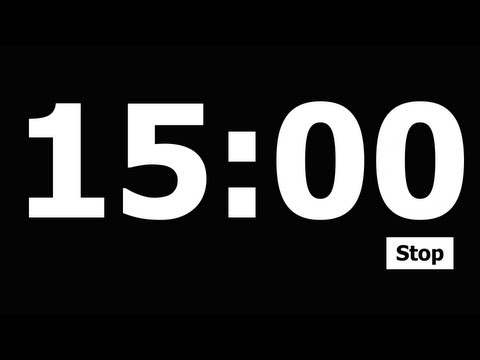 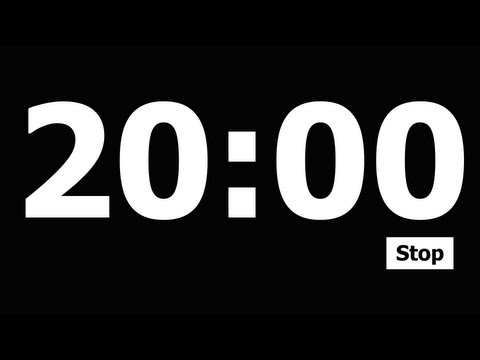 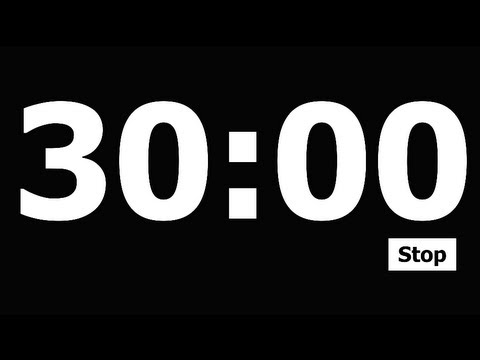 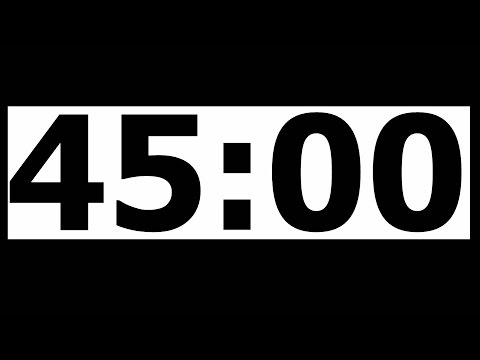 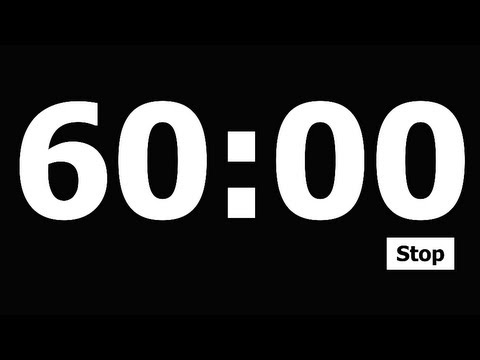 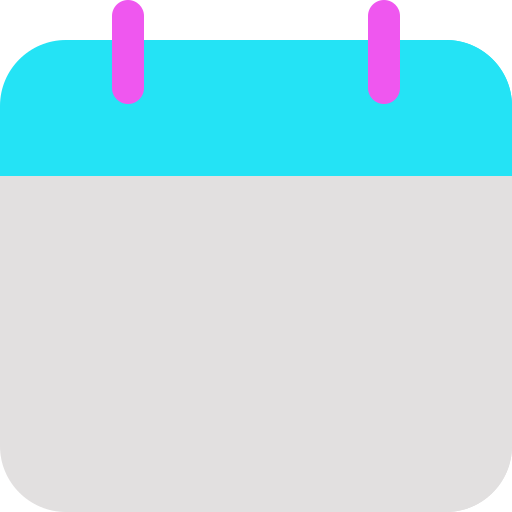 Add a timer
Today’s Lesson
Let’s Learn to Read!
TN Sounds First Vol. 2
Week 24
Day 5
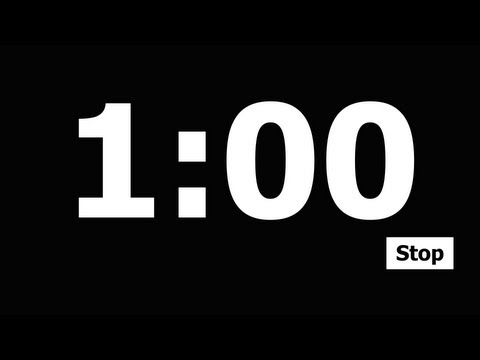 Snatch the Sound
Medial Sound
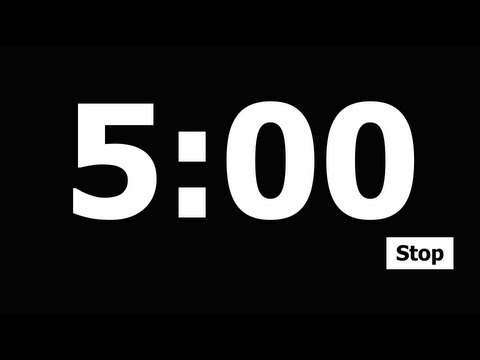 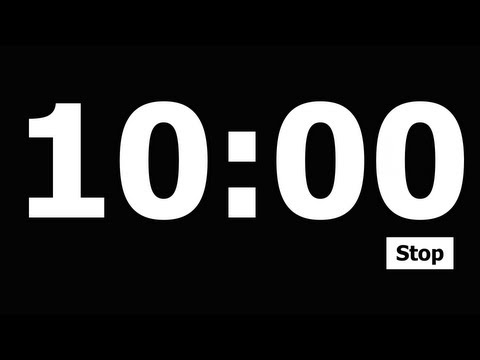 tap
   lid
   got
soap, cope
pan, fin
less, set

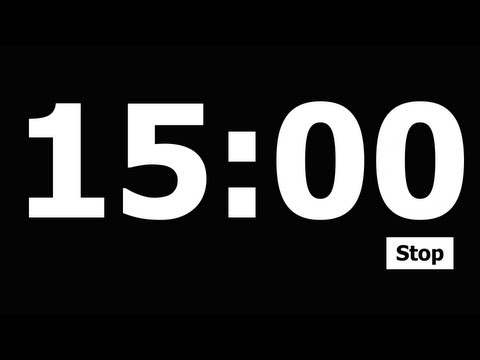 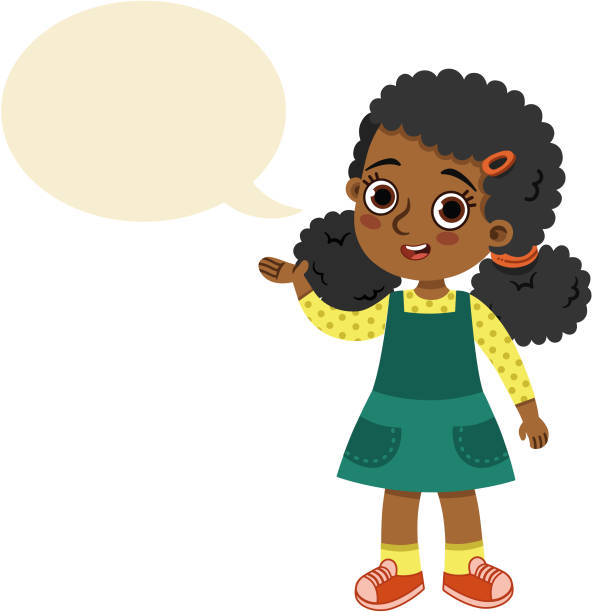 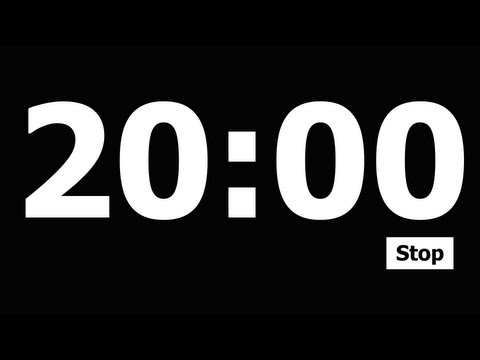 
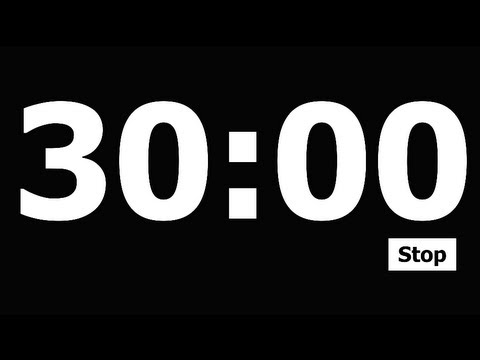 
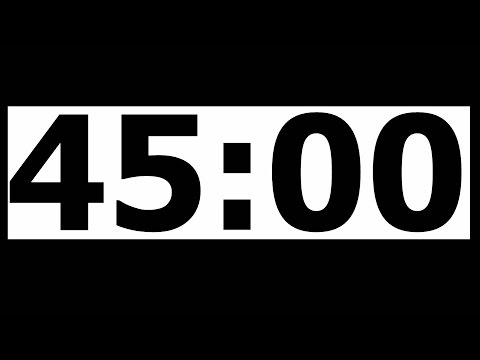 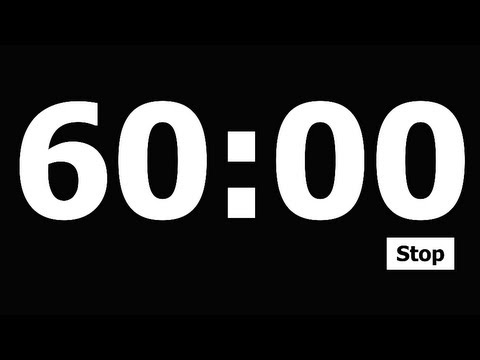 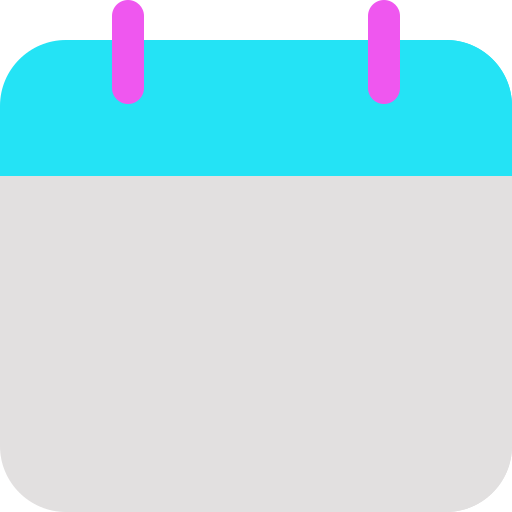 Add a timer
Let’s Learn to Read!
Today’s Lesson
TN Sounds First Vol. 2
Week 24
Day 5
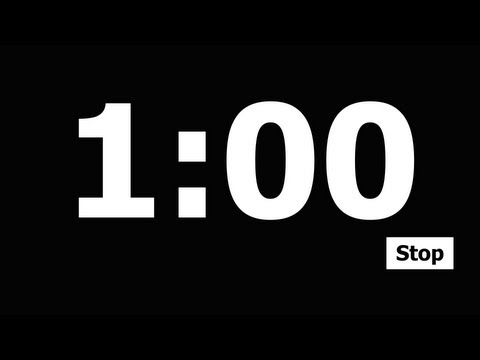 Silly Sentence
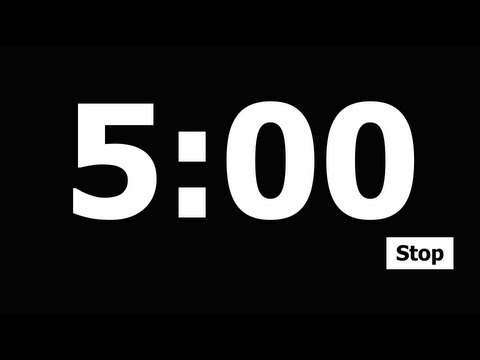 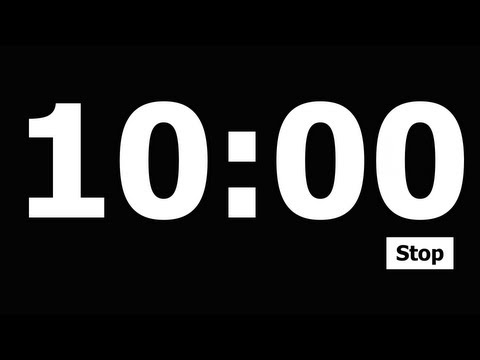 Green gophers gobble garbage. 
 
 
.
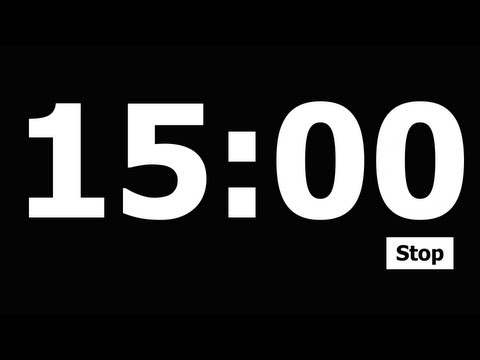 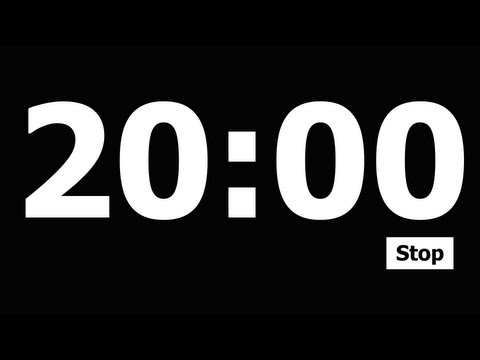 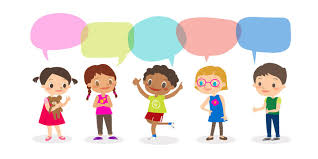 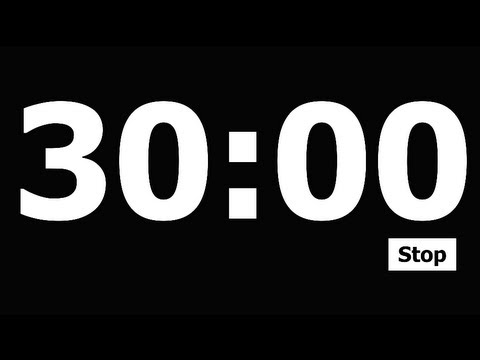 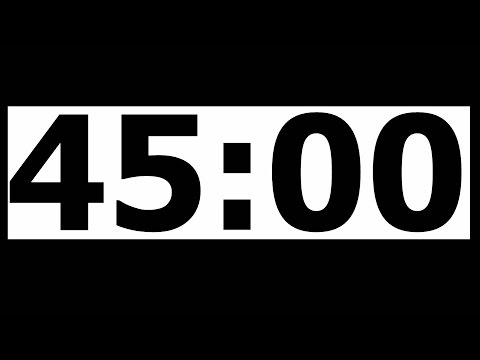 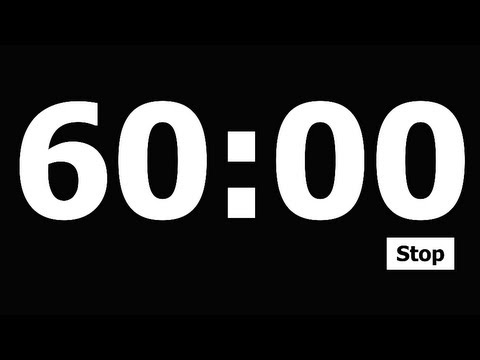